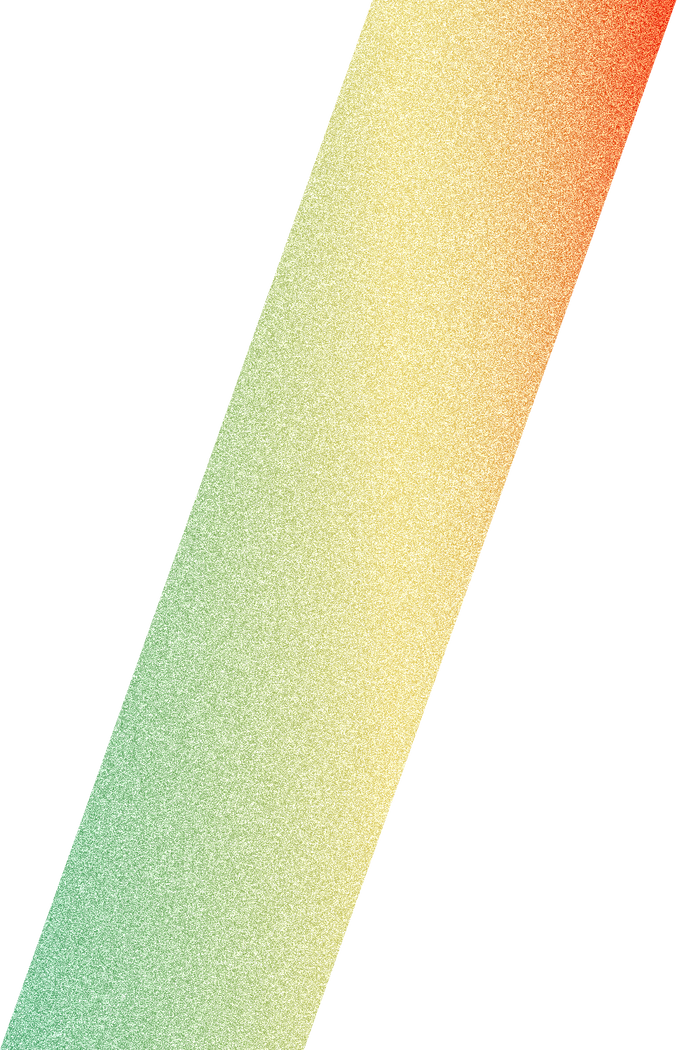 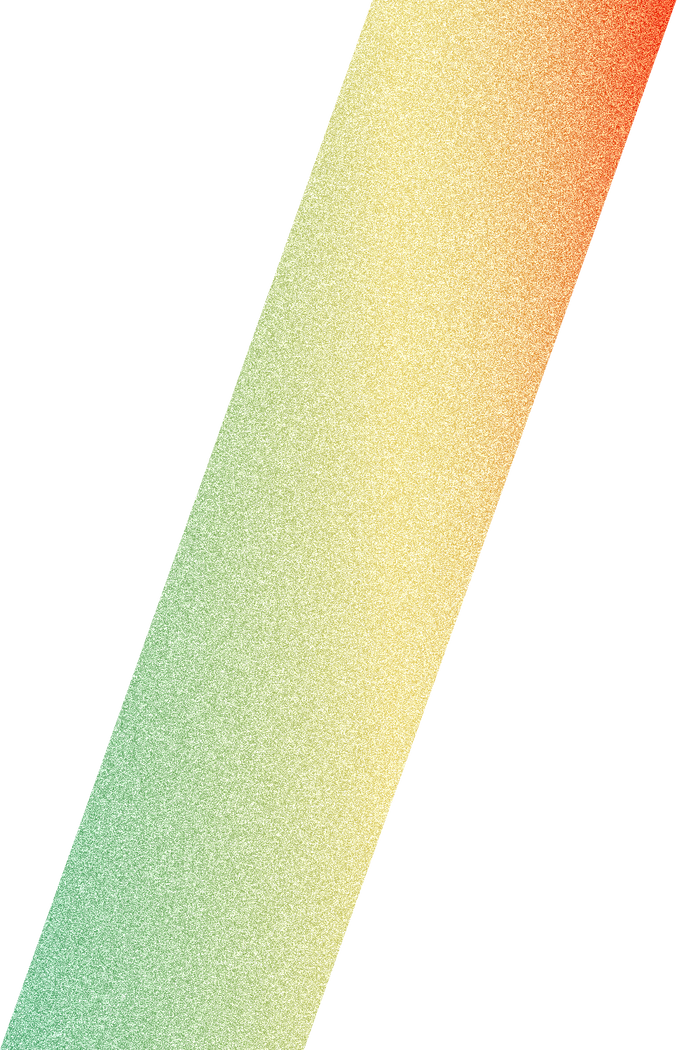 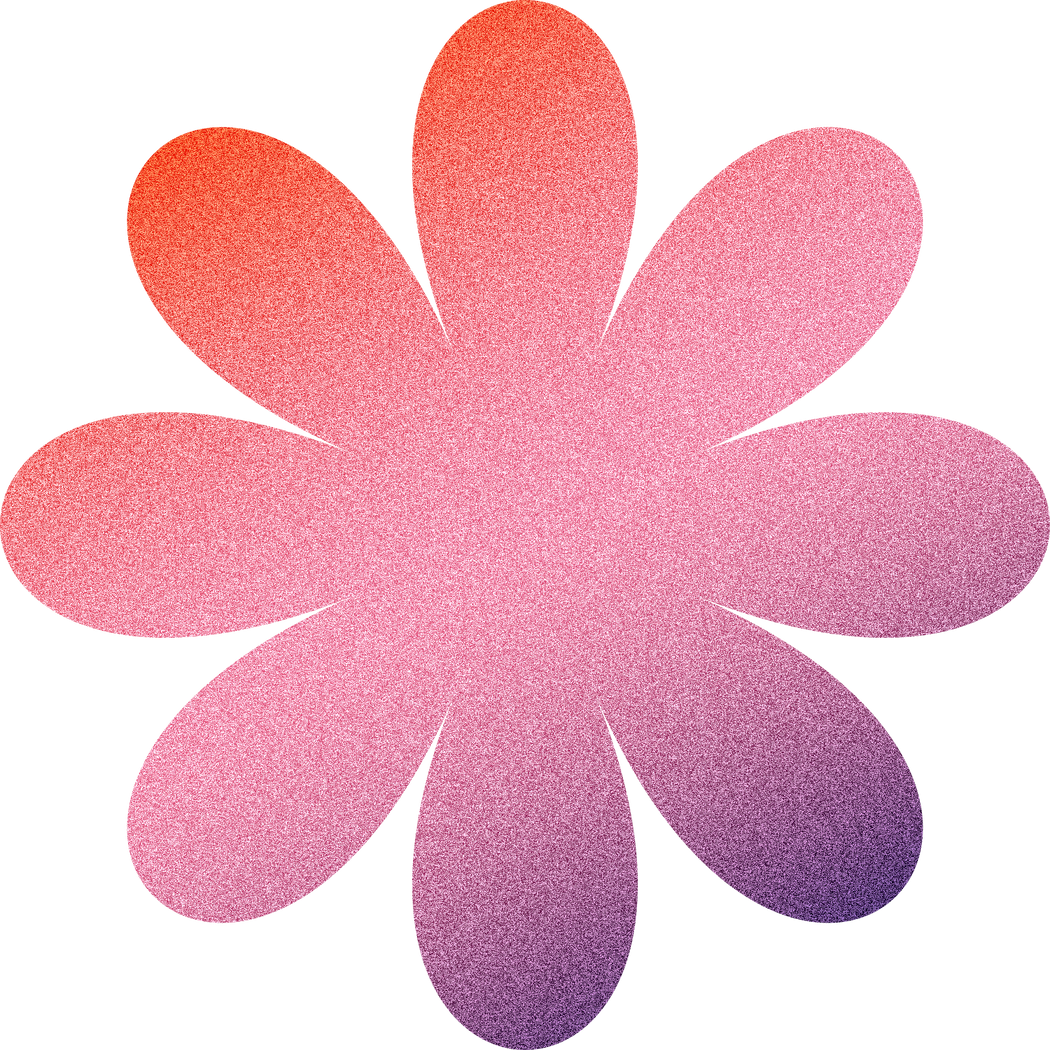 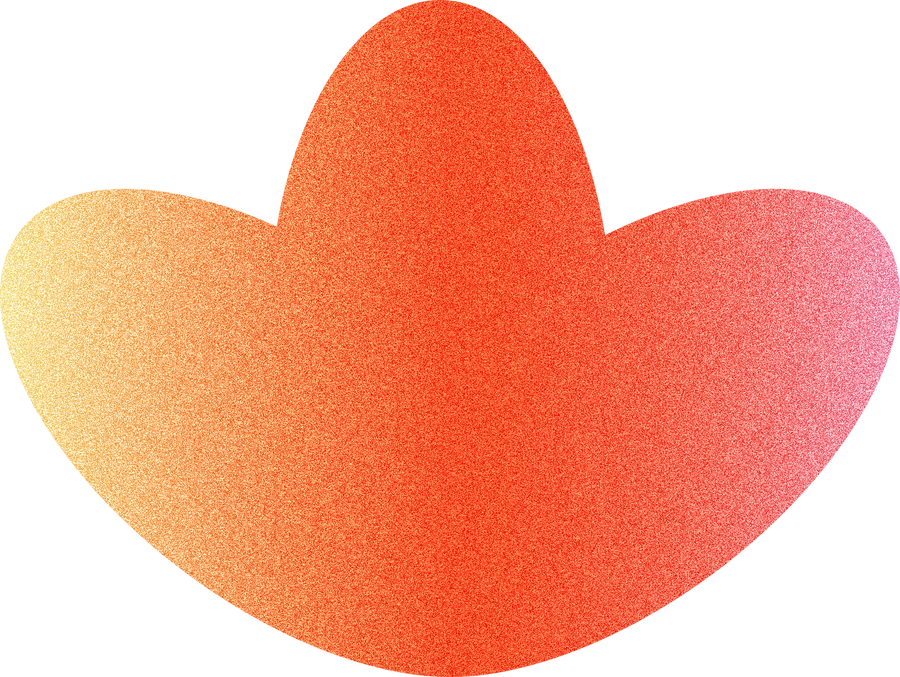 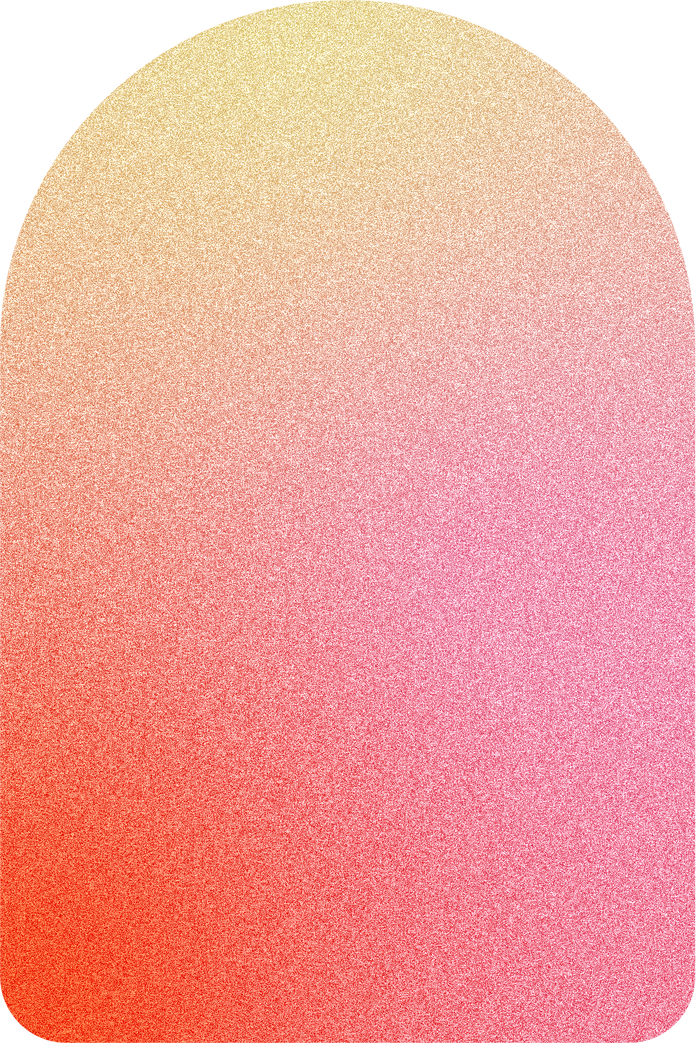 Тема: Ефекти анімації, рух об'єктів у презентаціях
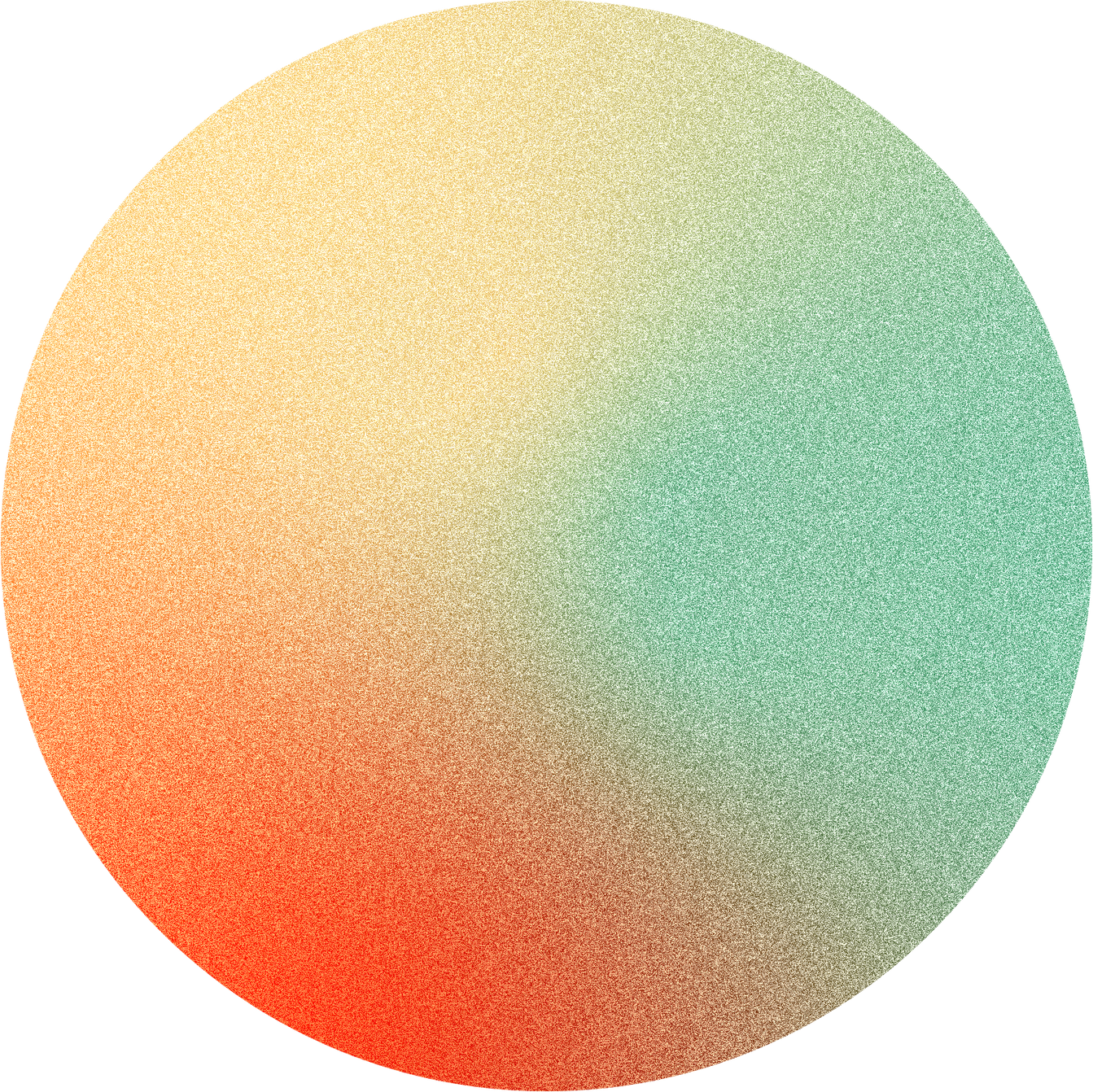 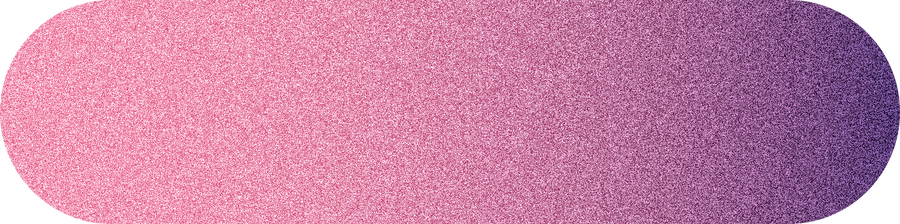 Автор: Ряпосова Маргарита
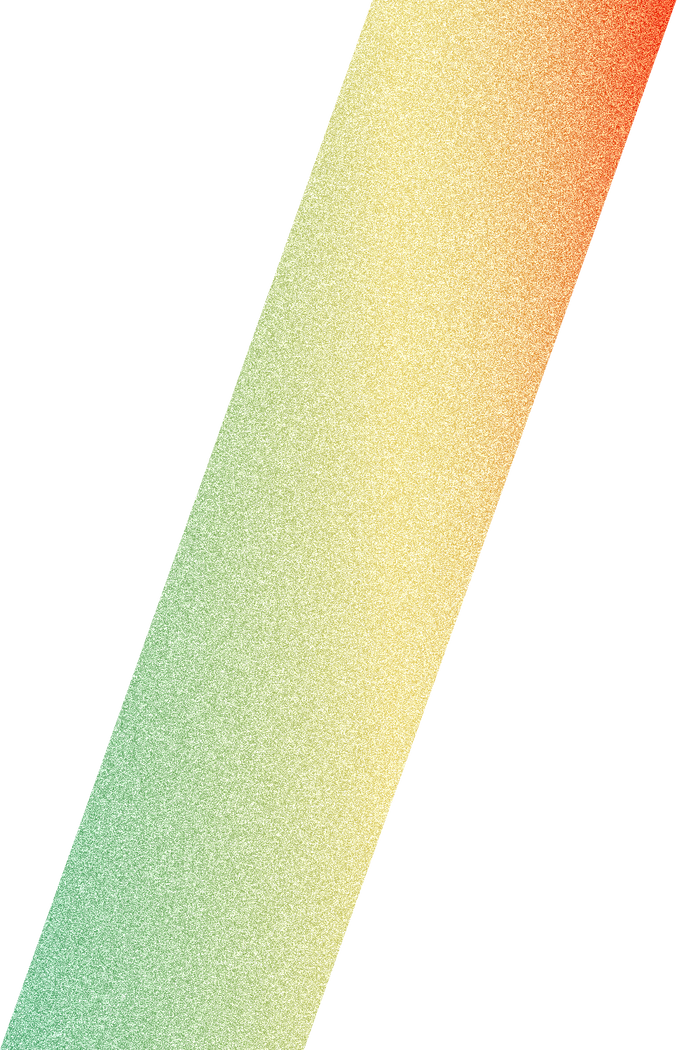 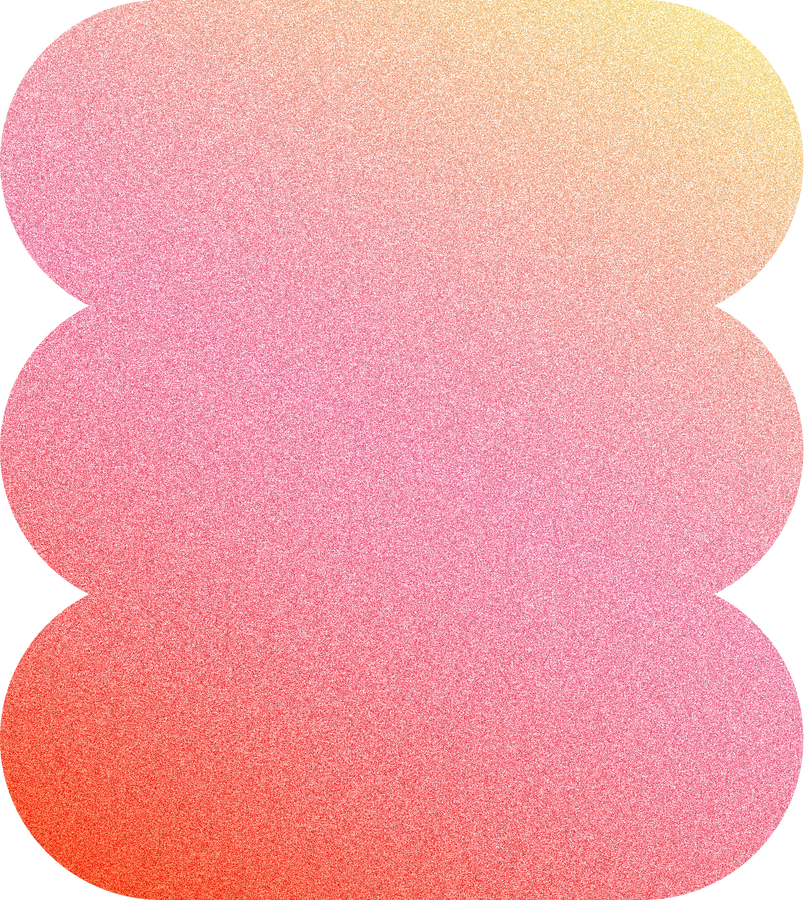 Сьогодні на уроці ти дізнаєшся
Що таке анімація? Для чого використовують
анімацію у презентаціях?
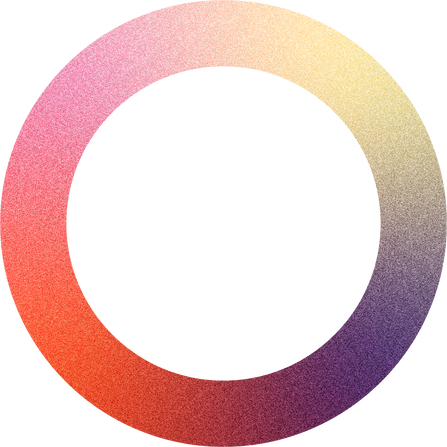 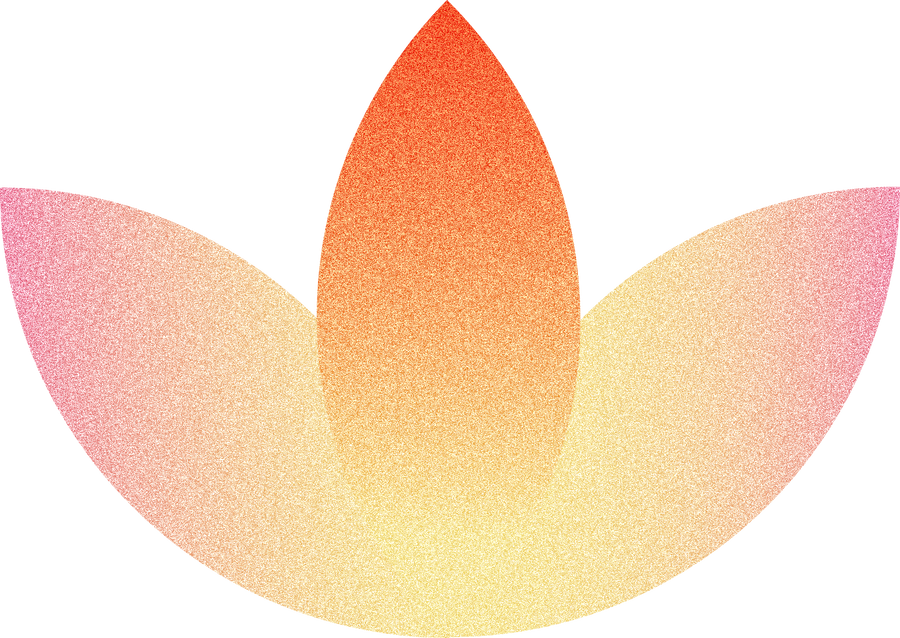 Як додати ефект анімації до об'єкта на
слайді?
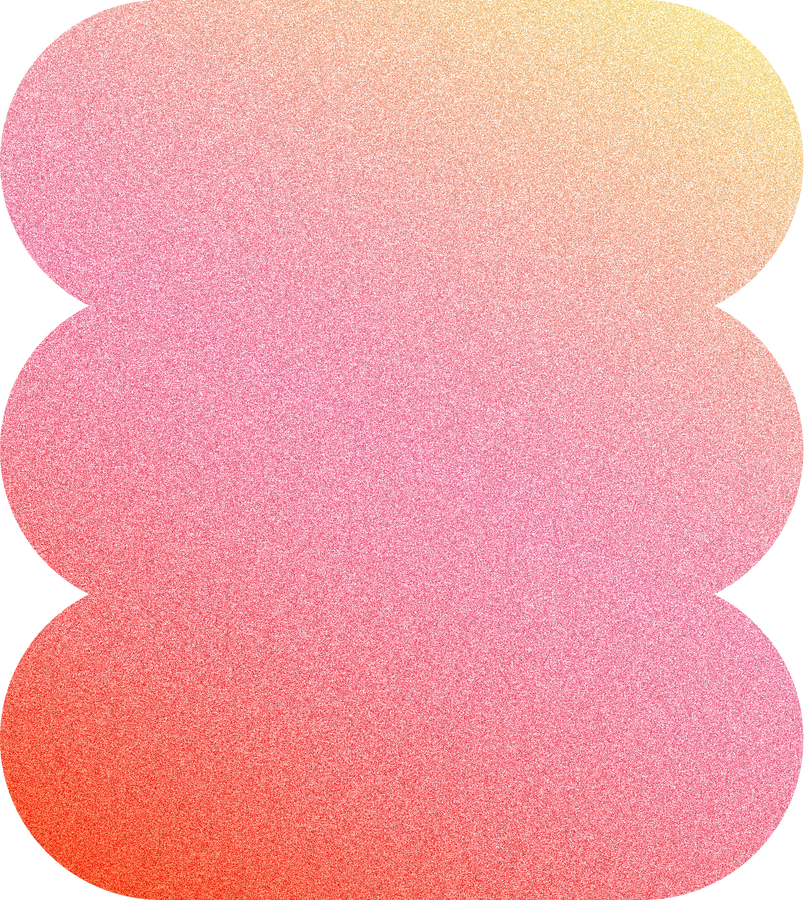 Як застосувати анімаційну траєкторію руху
до об'єкта?
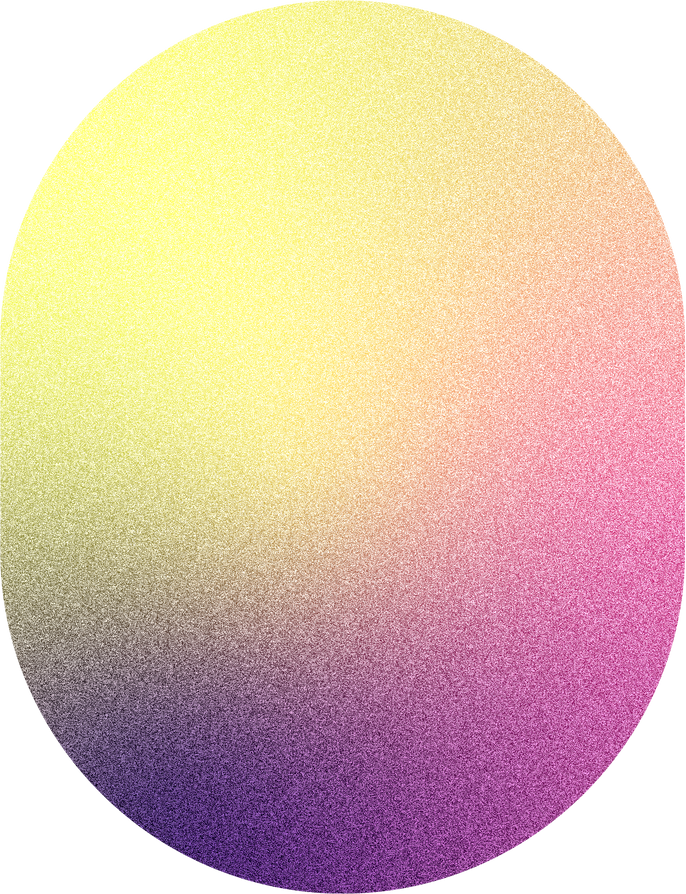 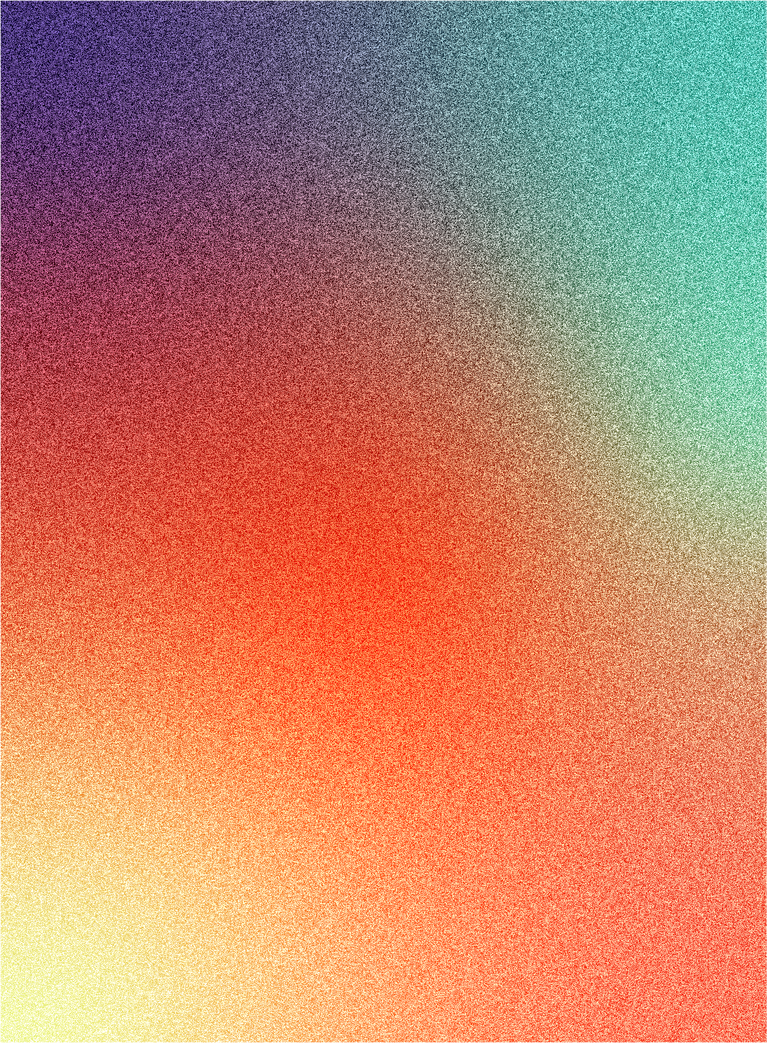 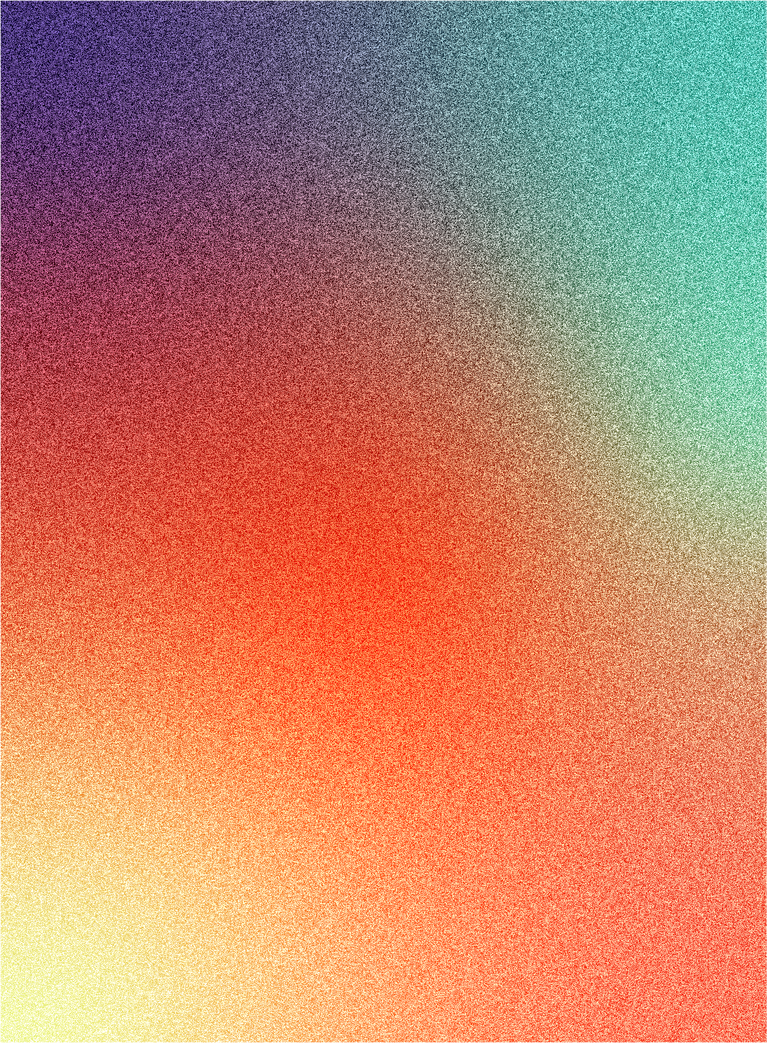 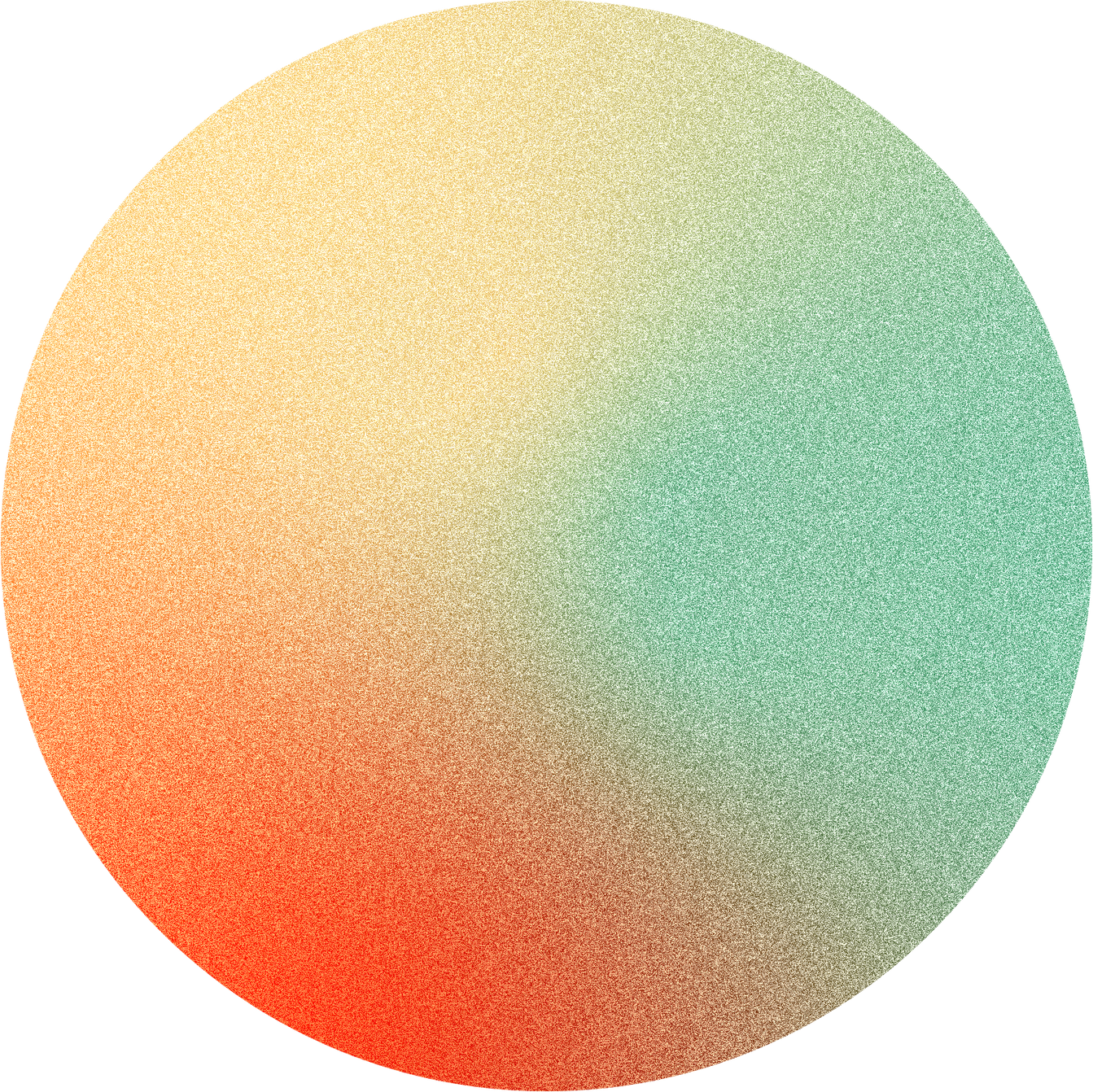 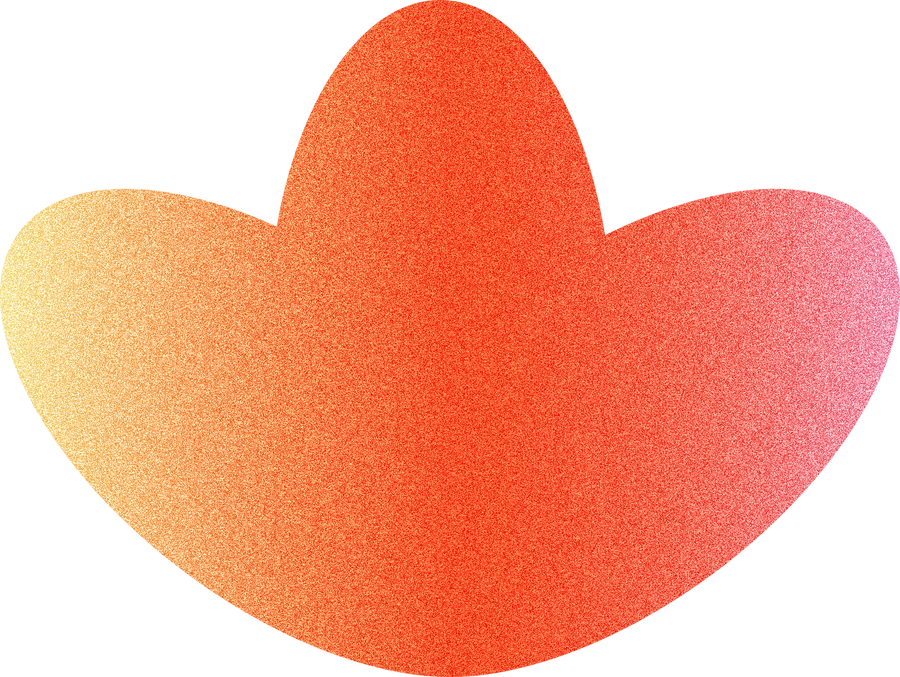 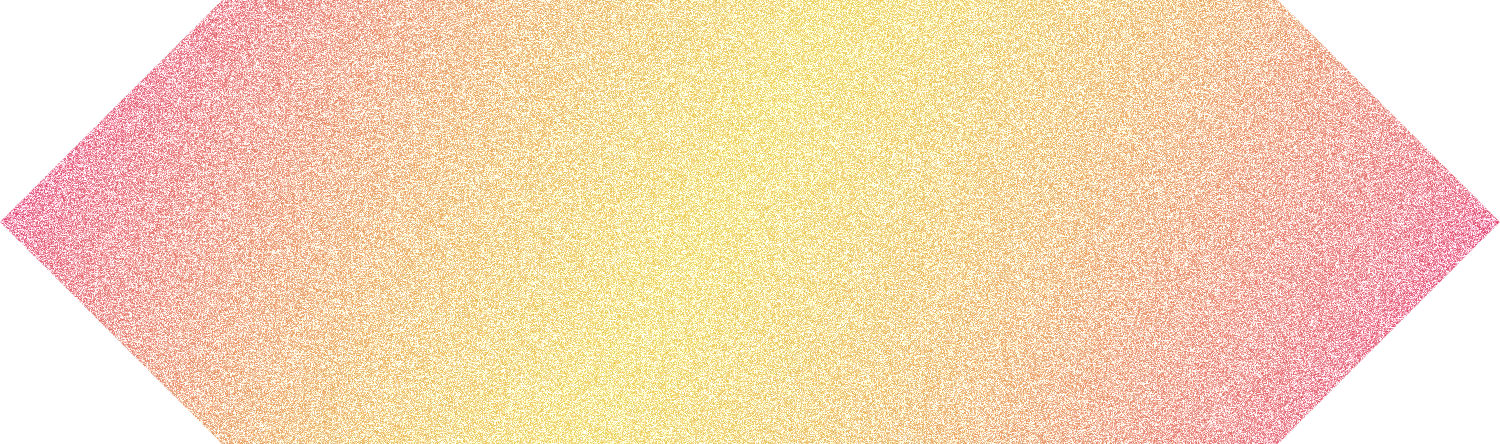 БЛІЦ-ОПИТУВАННЯ
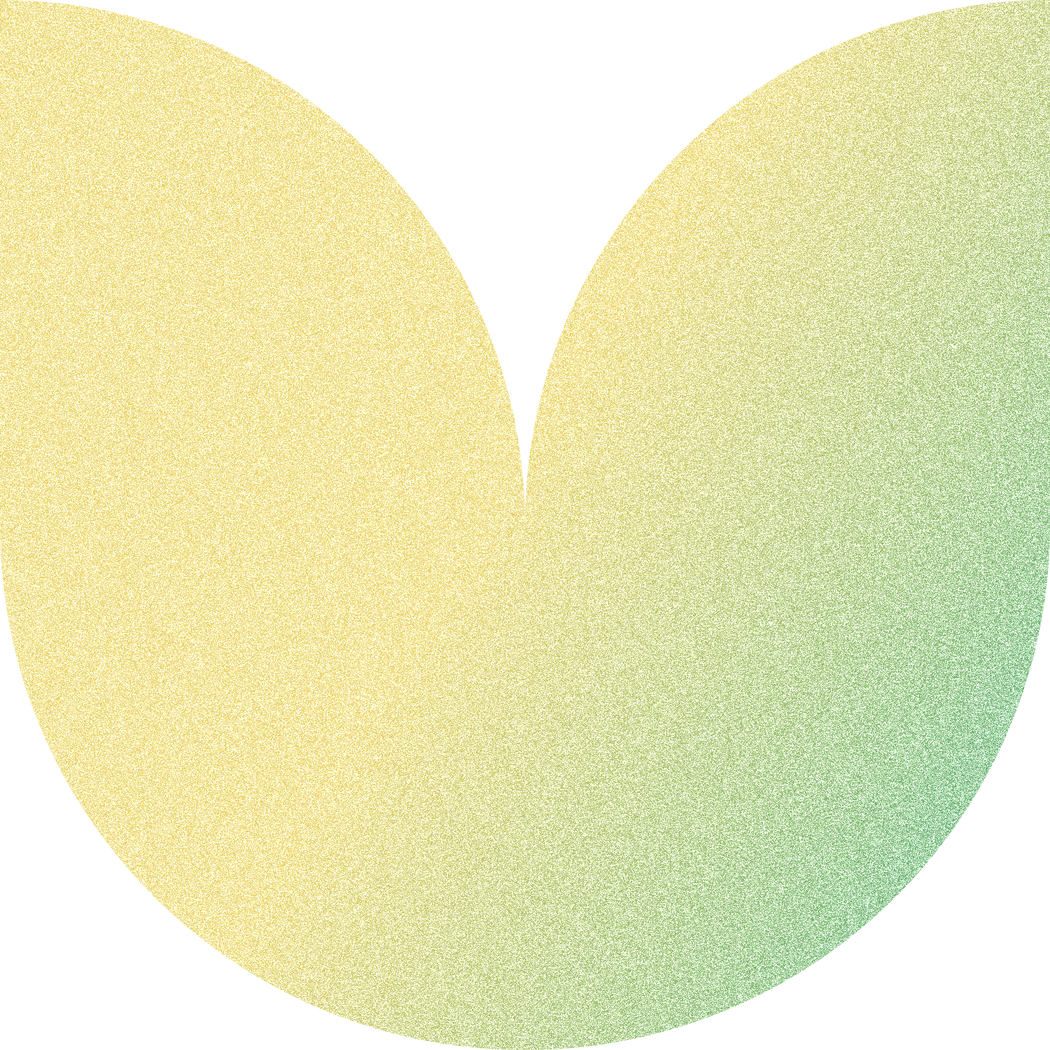 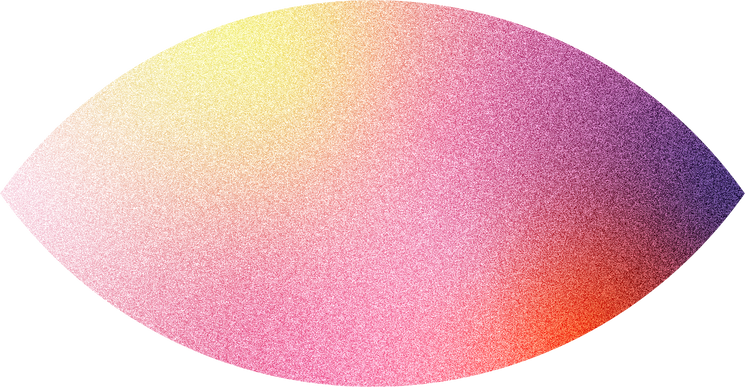 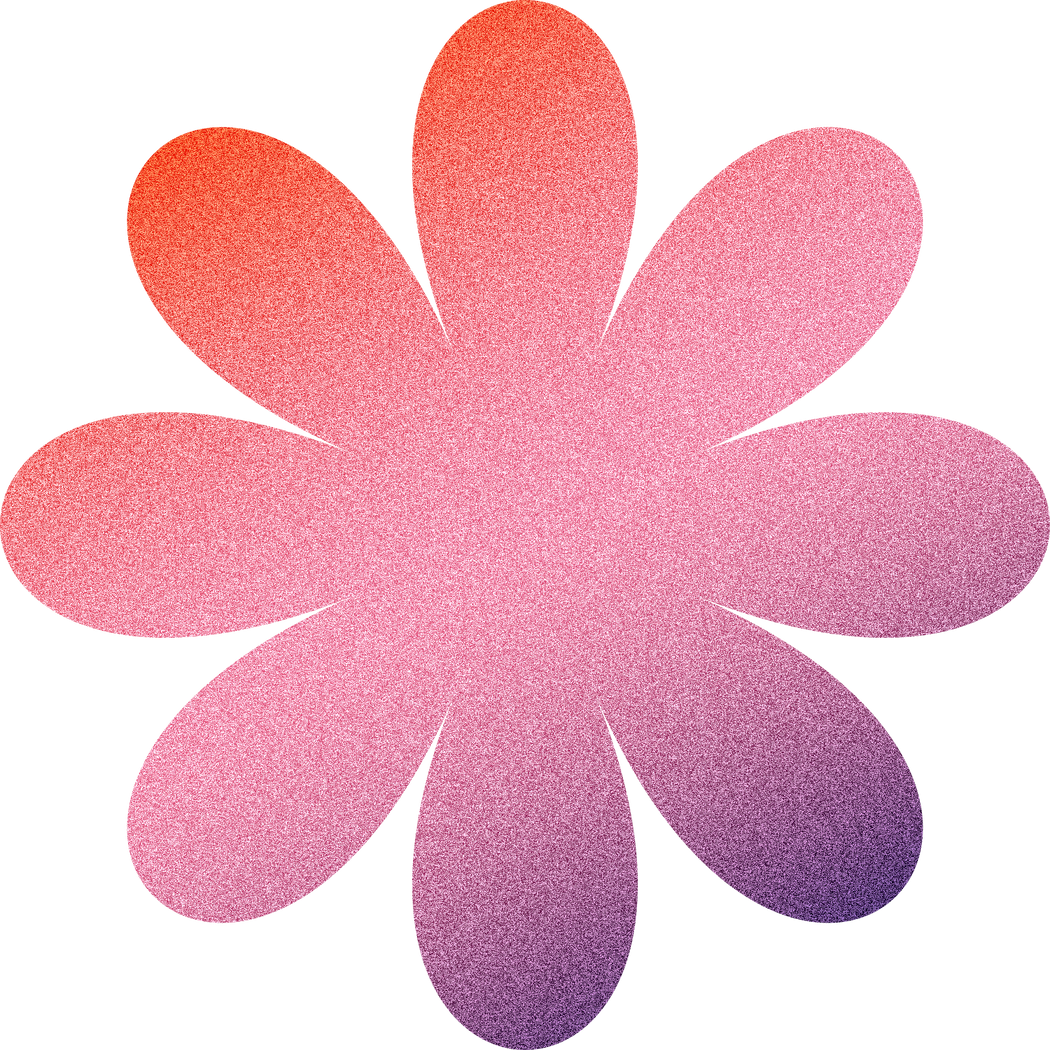 Анімація (оживляти) -
вид кіномистецтва, твори
якого створюються
шляхом зйомки
послідовних етапів руху
об'єктів
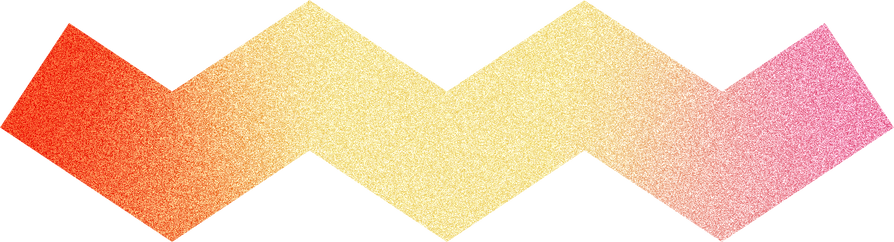 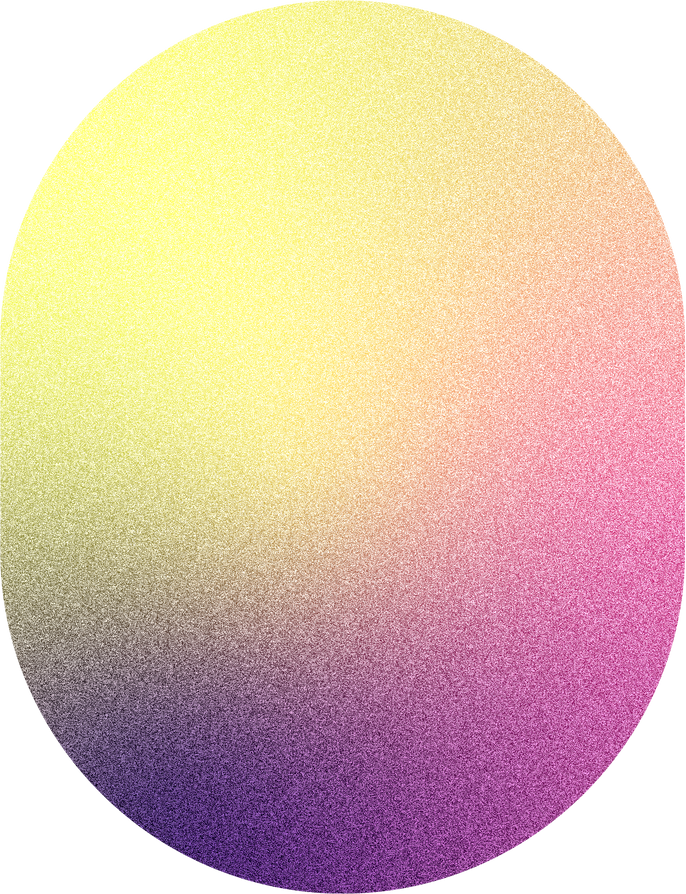 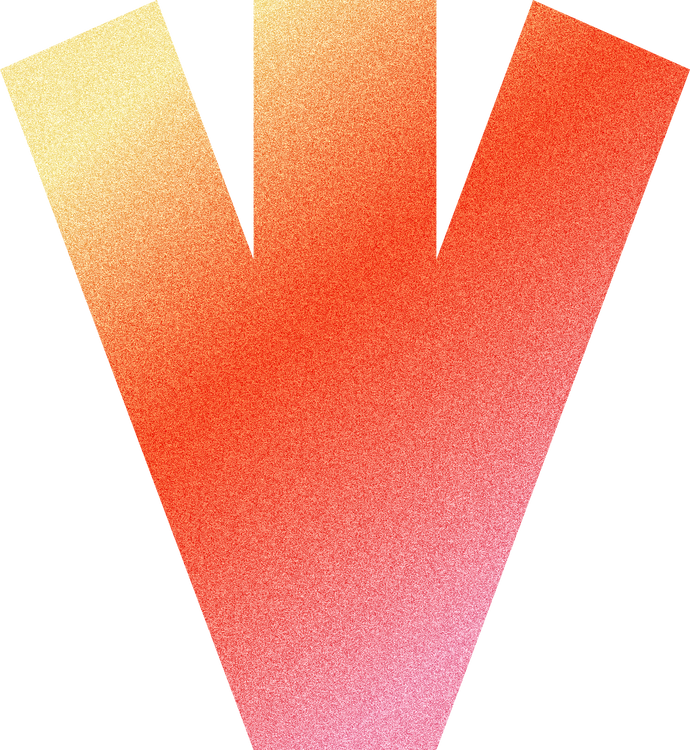 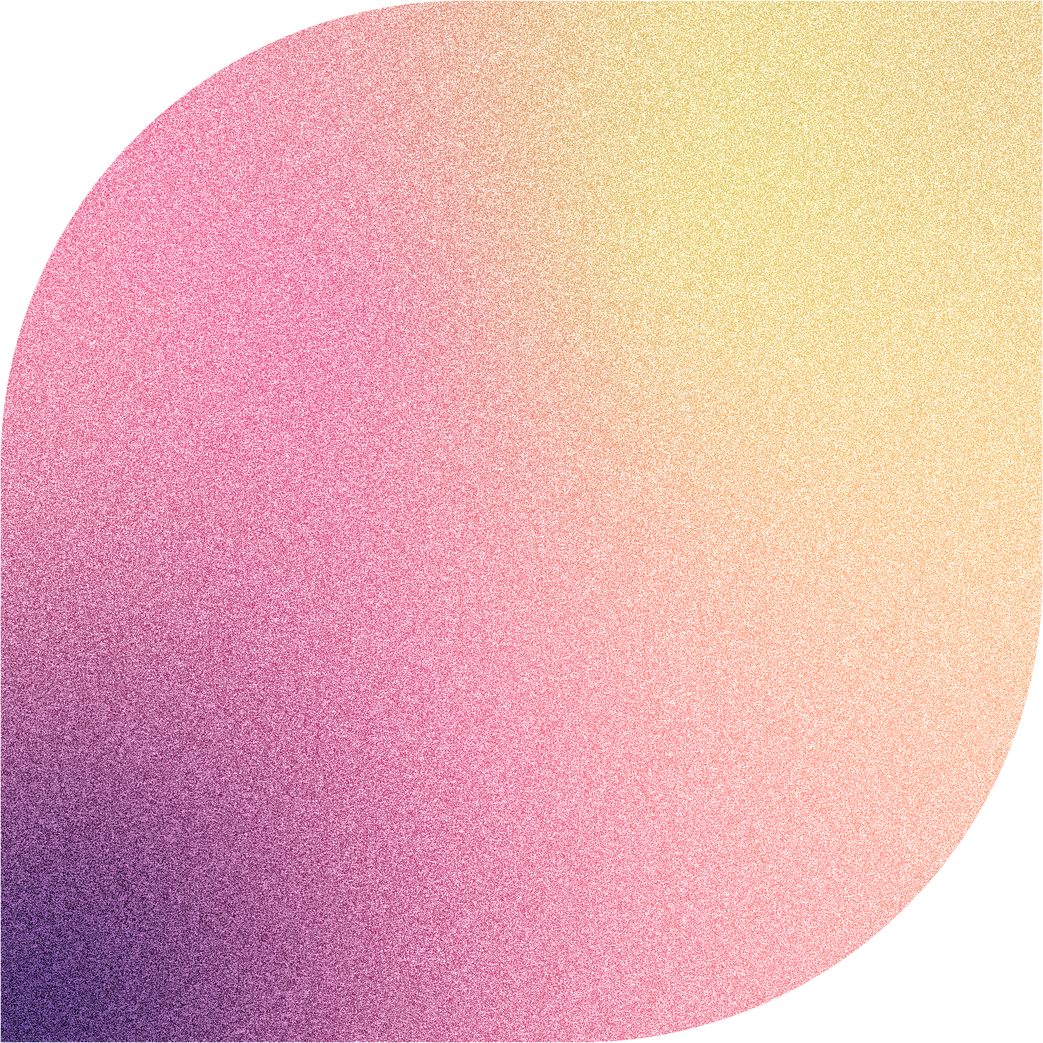 АНІМАЦІЯ
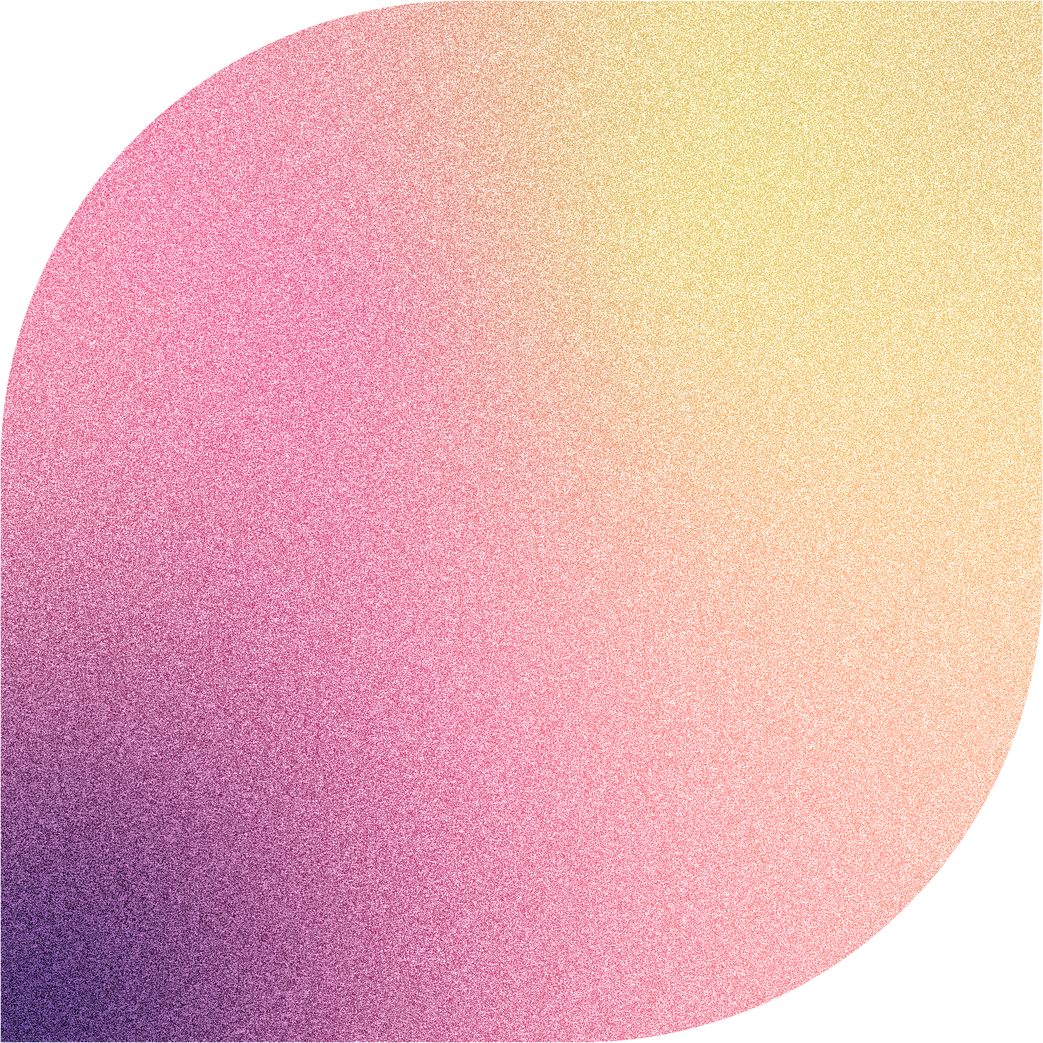 Зразок використання анімації у Microsoft PowerPoint
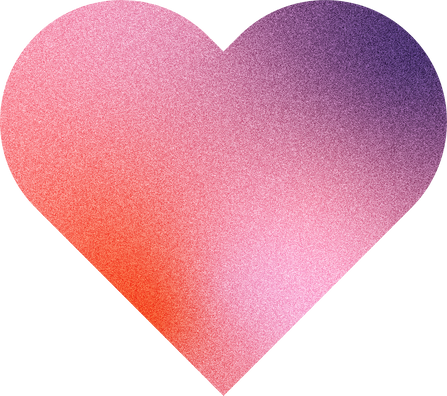 Анімаційні ефекти об’єктів слайда
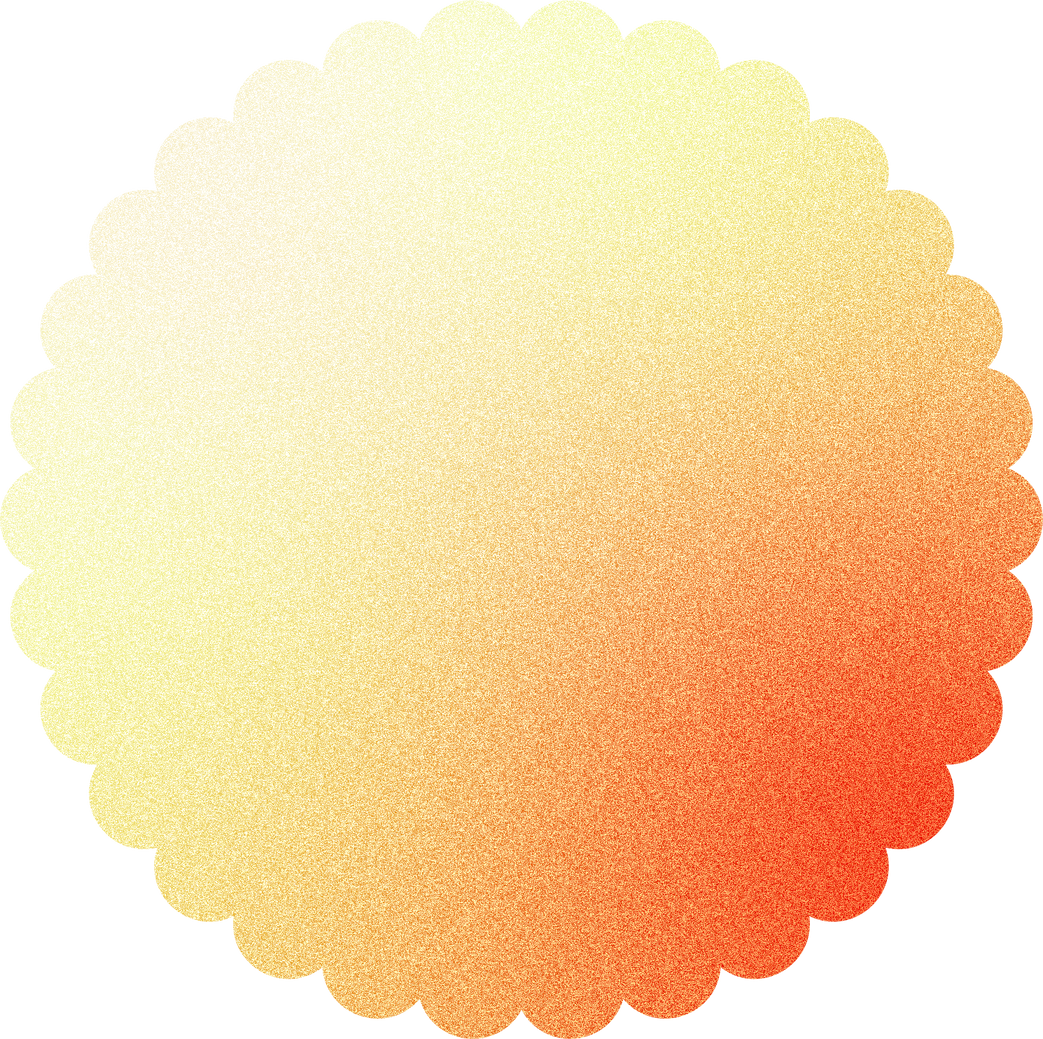 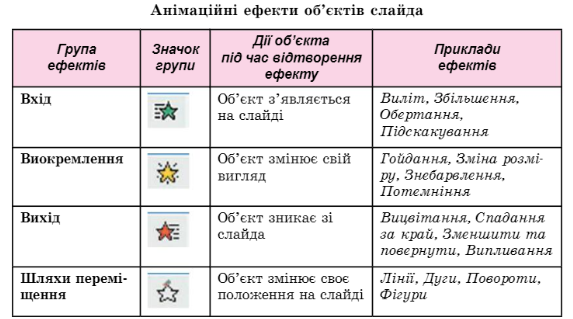 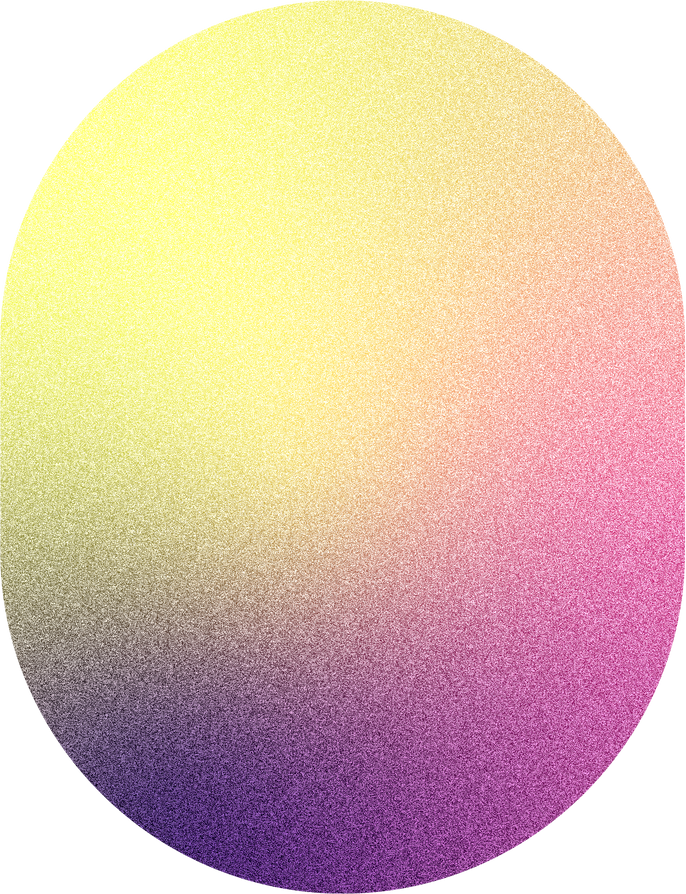 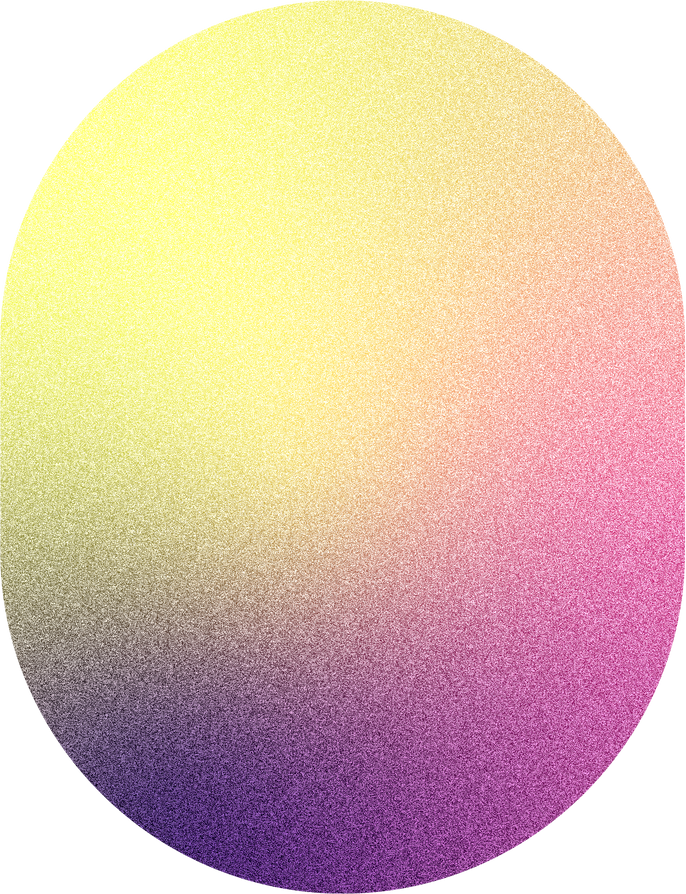 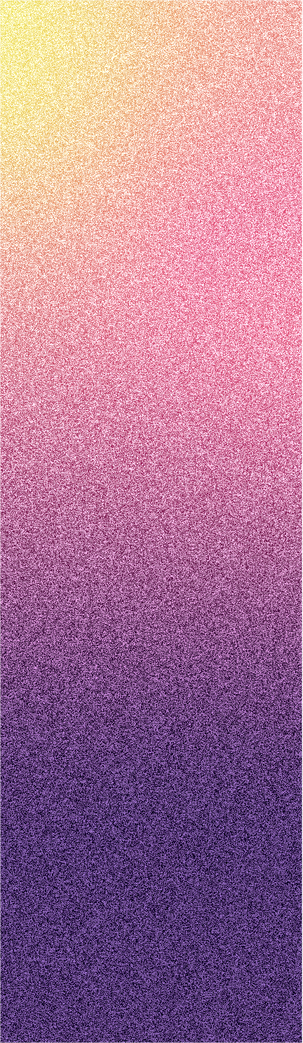 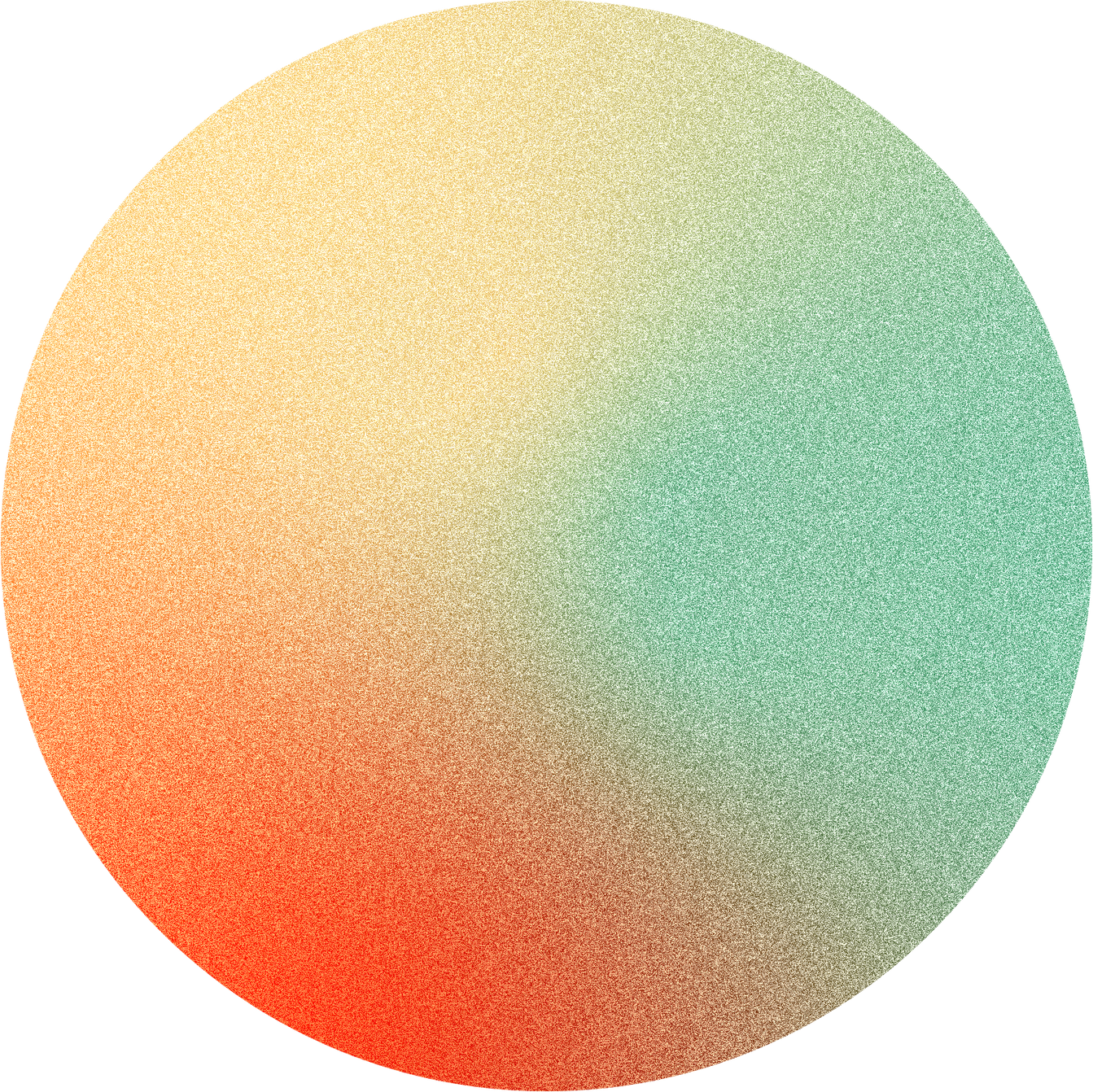 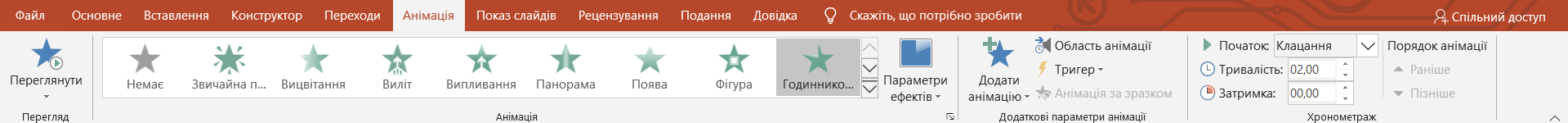 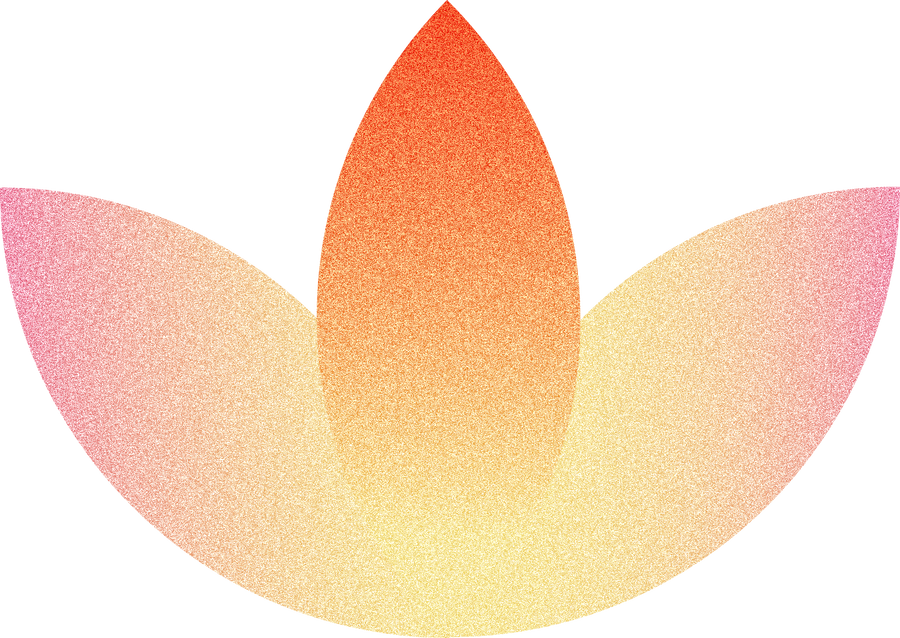 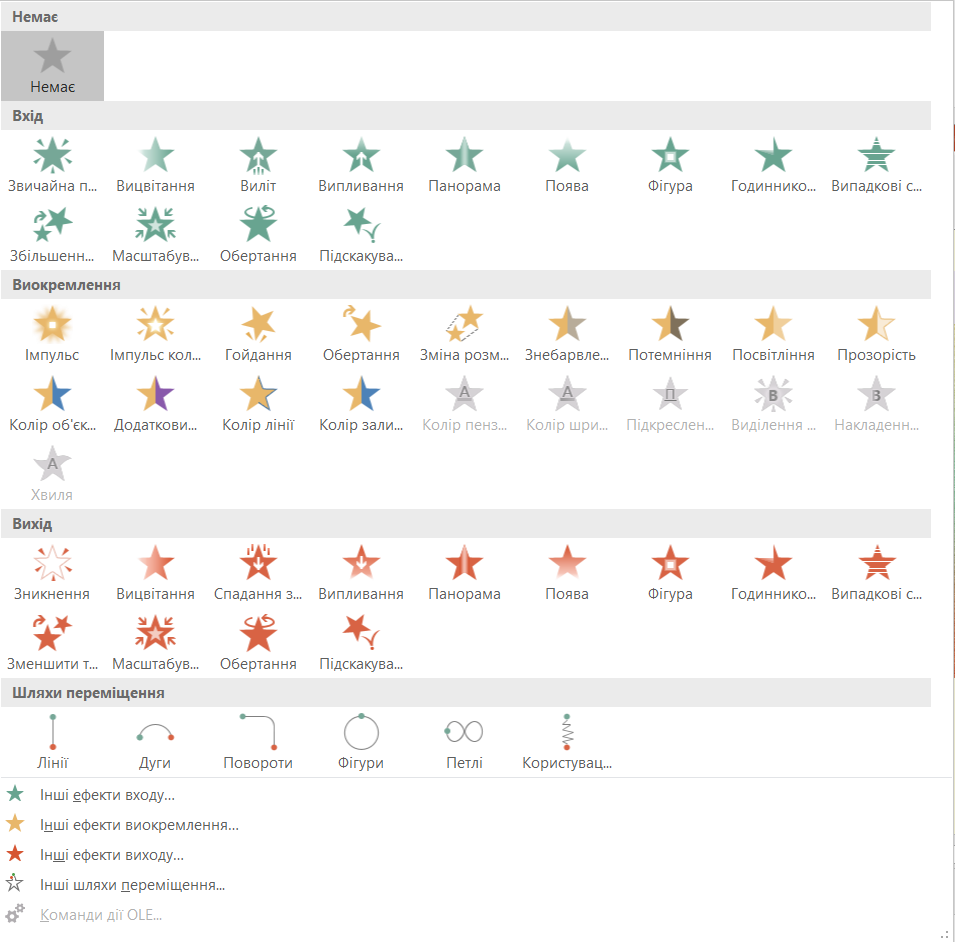 Додавання ефектів 
анімації до об'єктів слайда
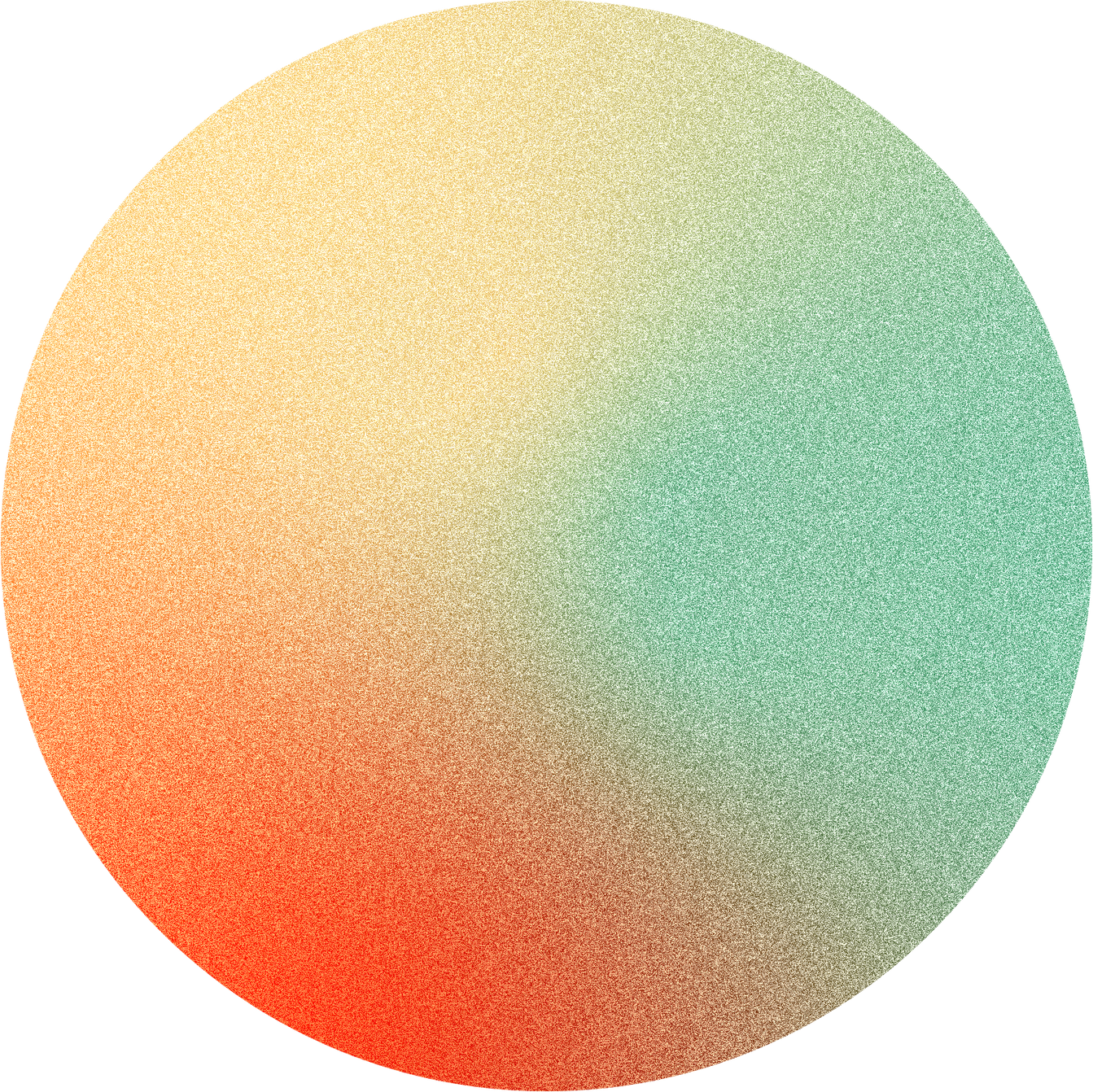 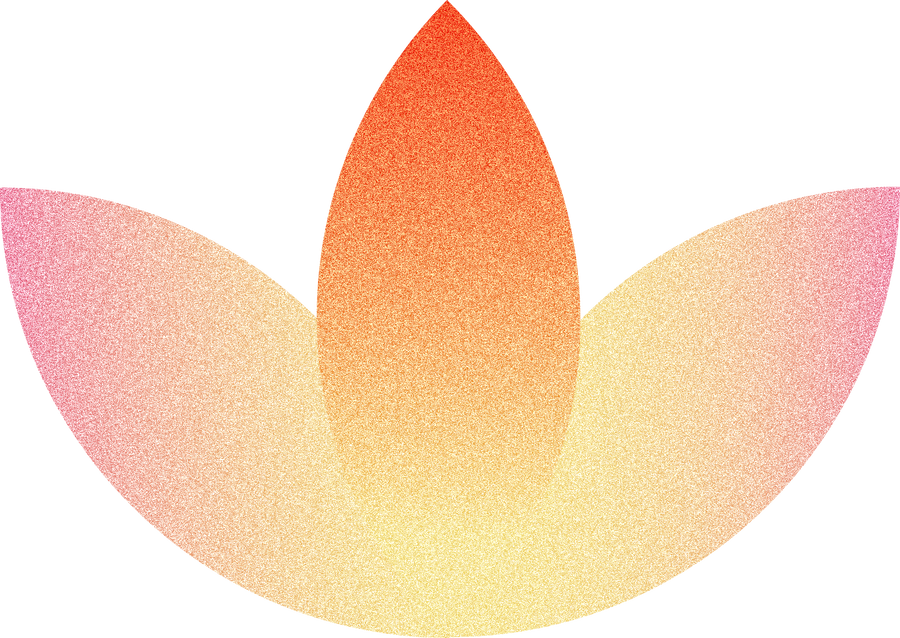 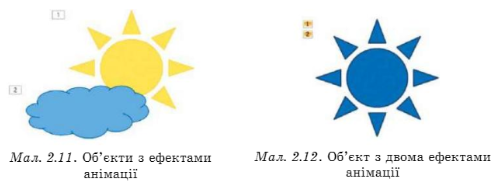 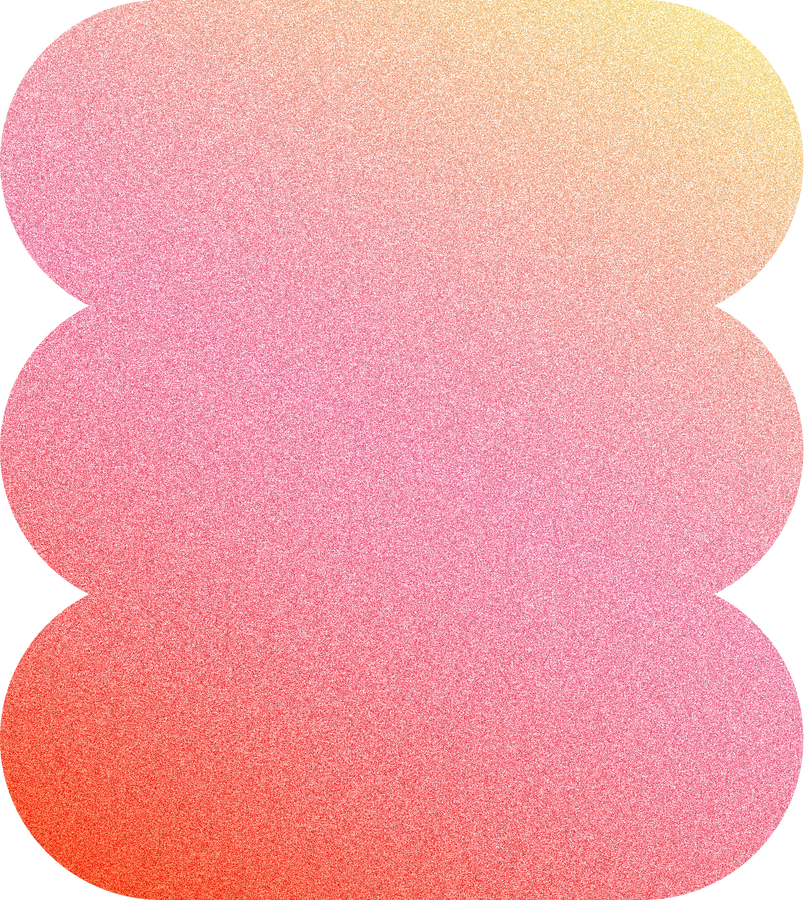 Приклади ефектів, їх властивостей і значень властивостей
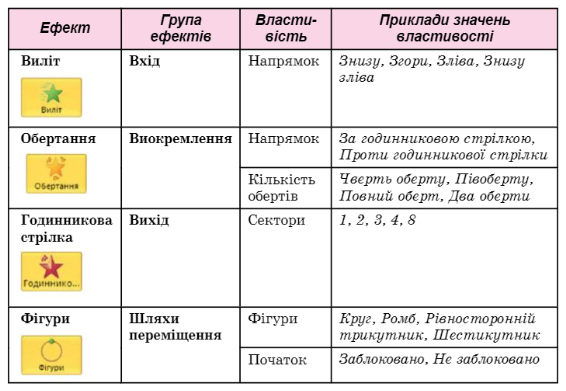 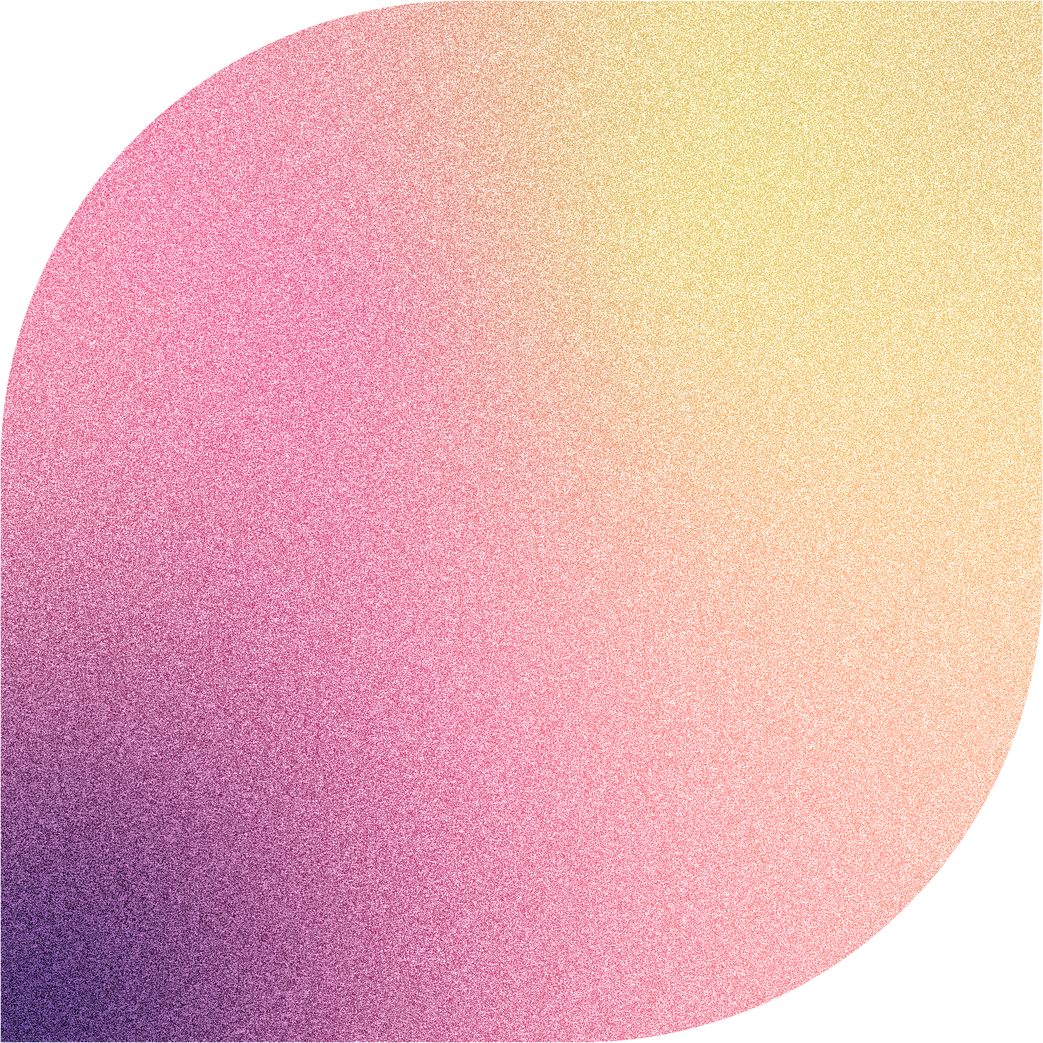 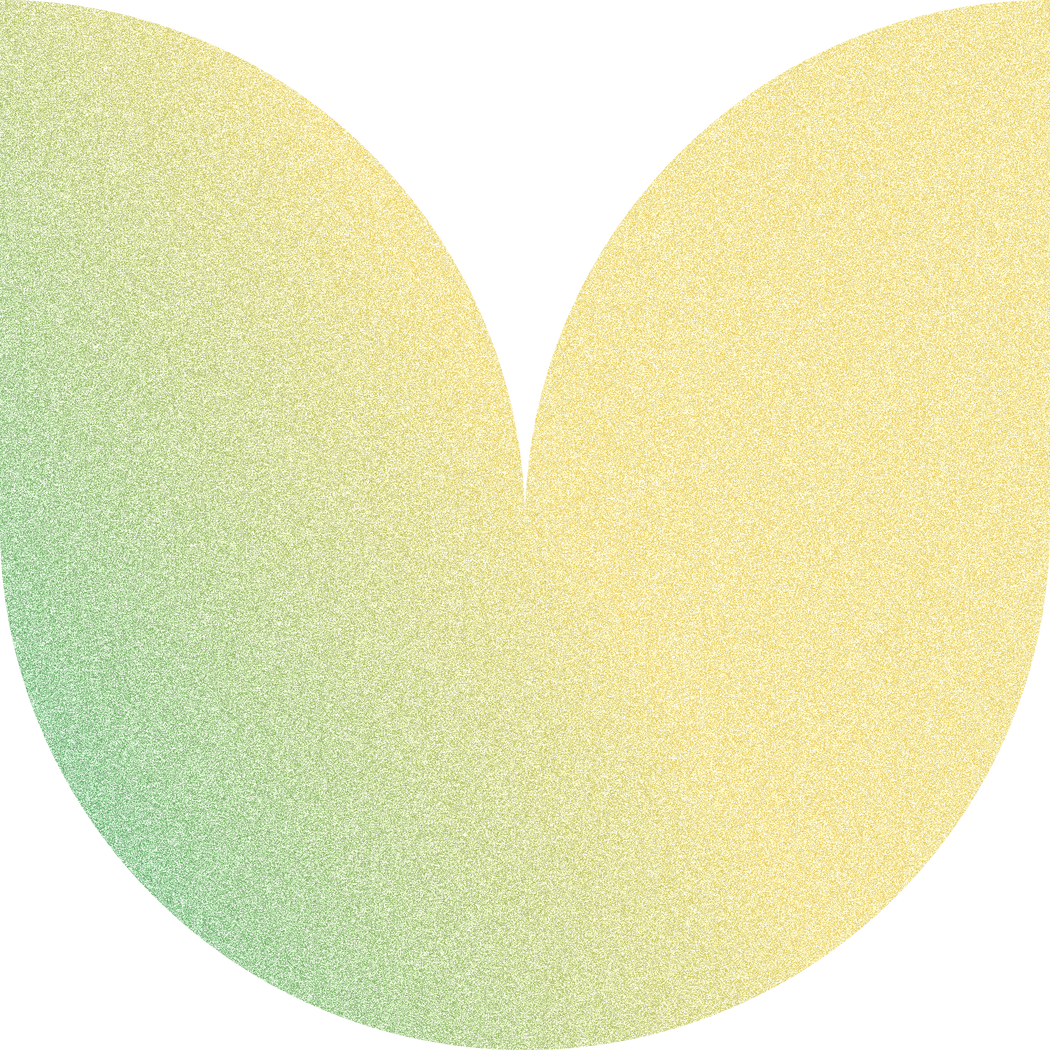 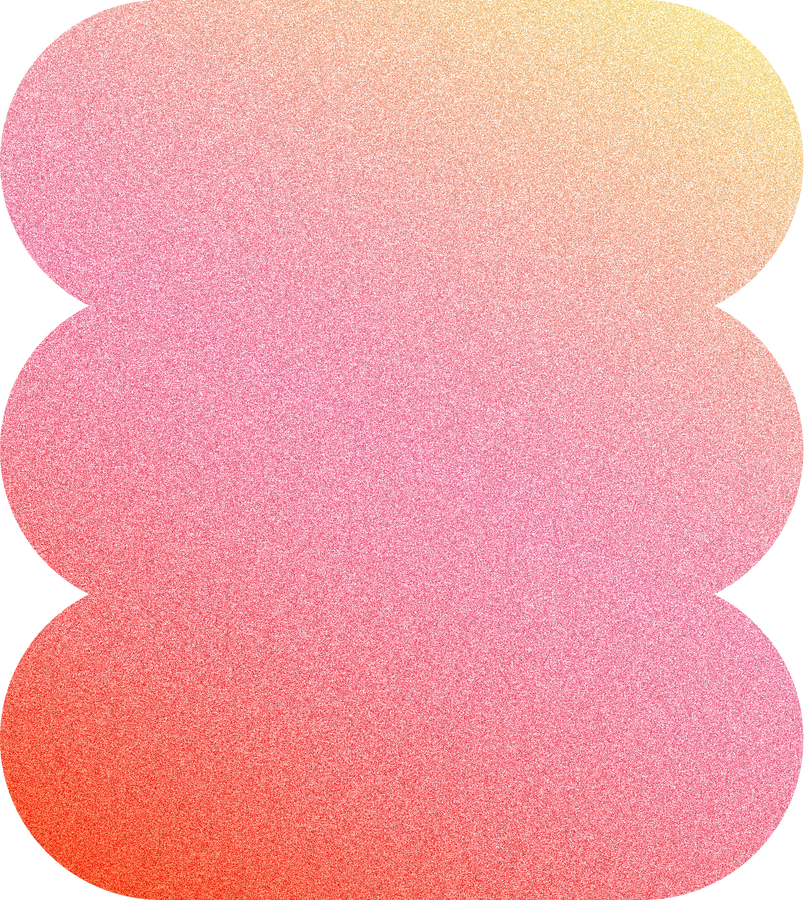 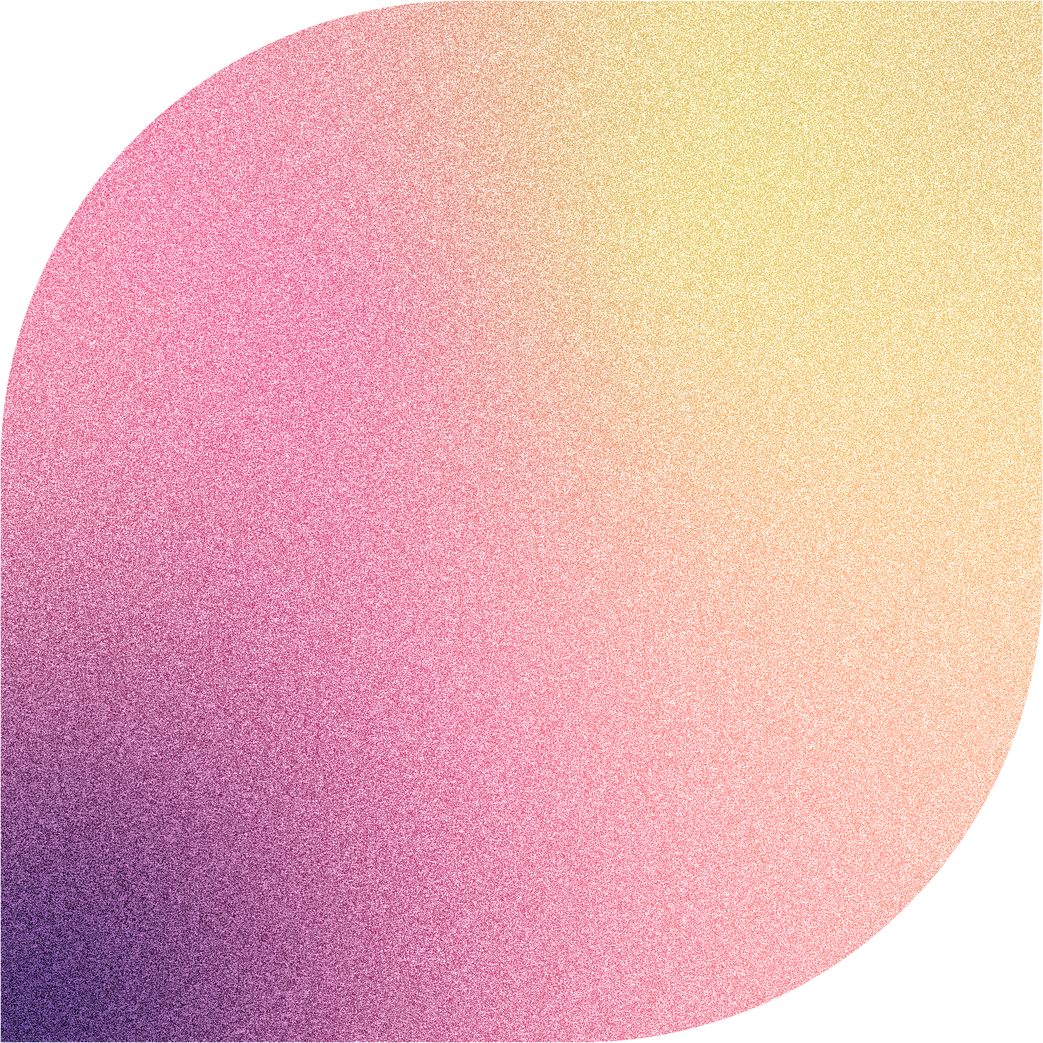 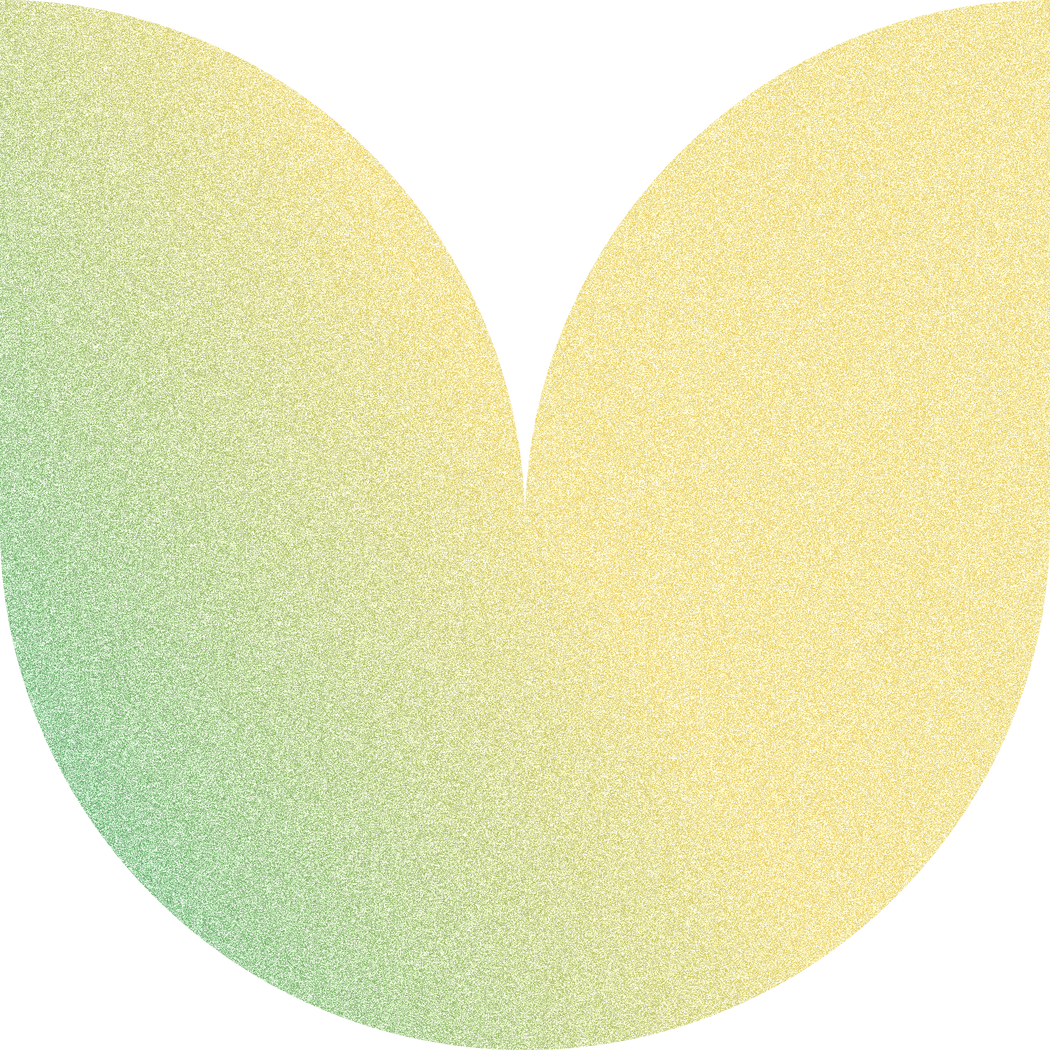 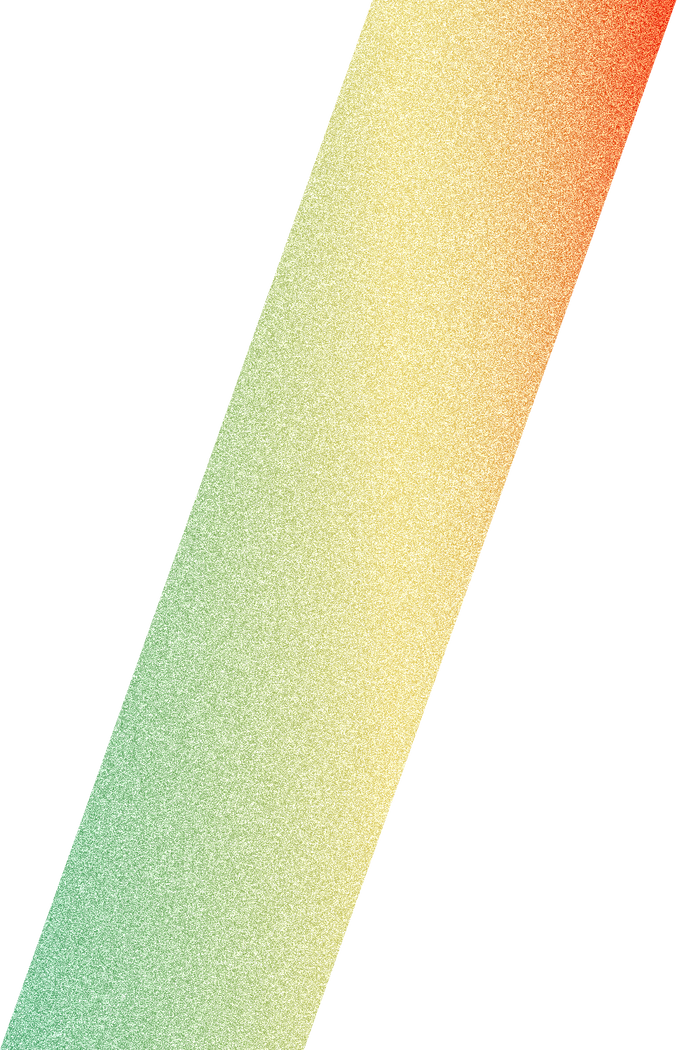 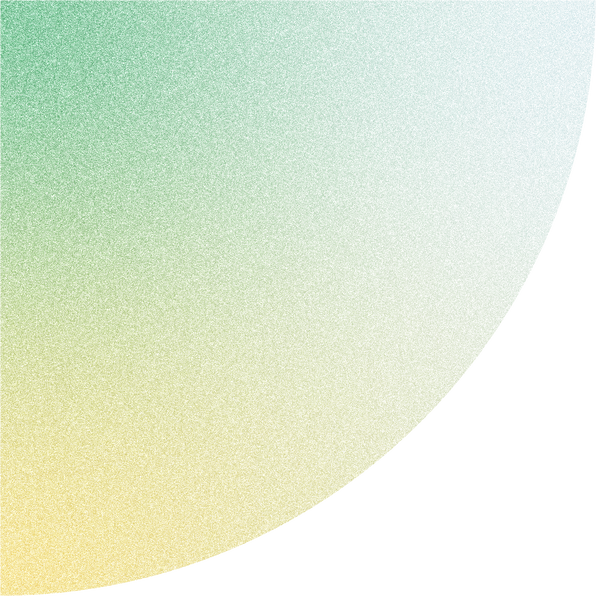 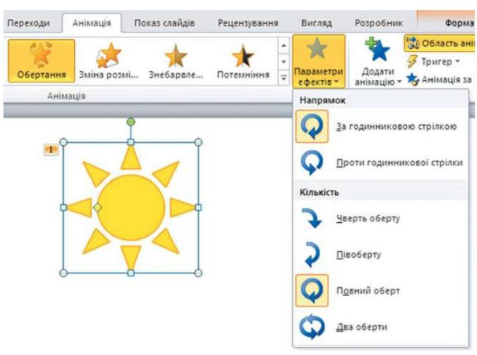 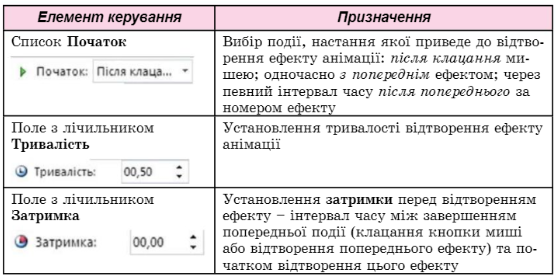 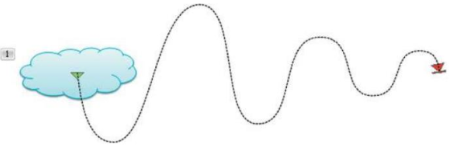 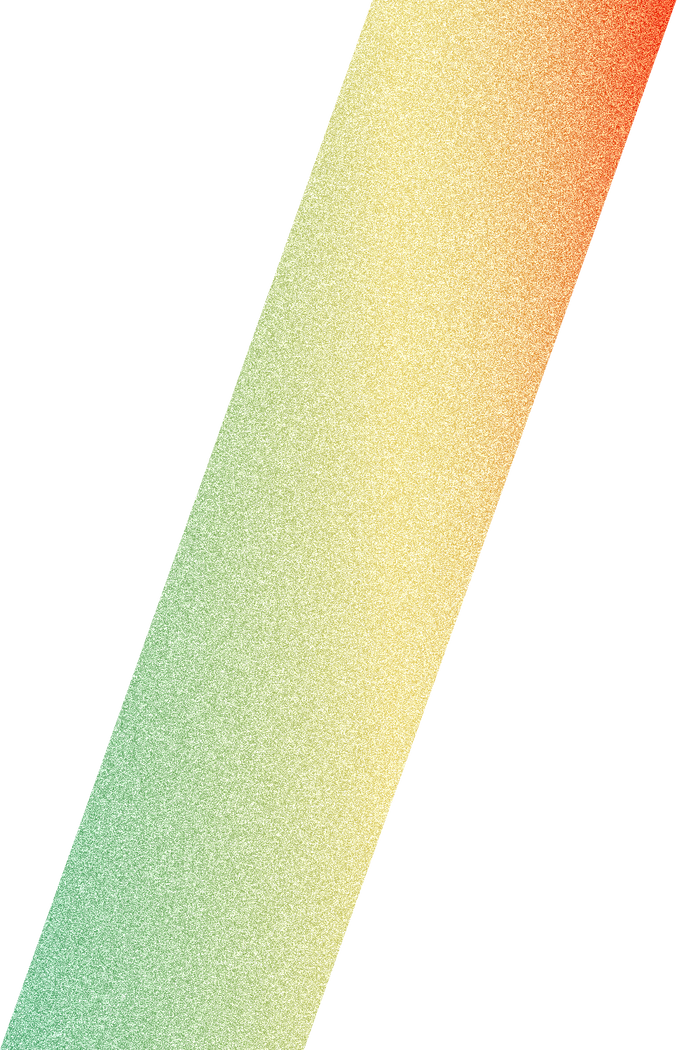 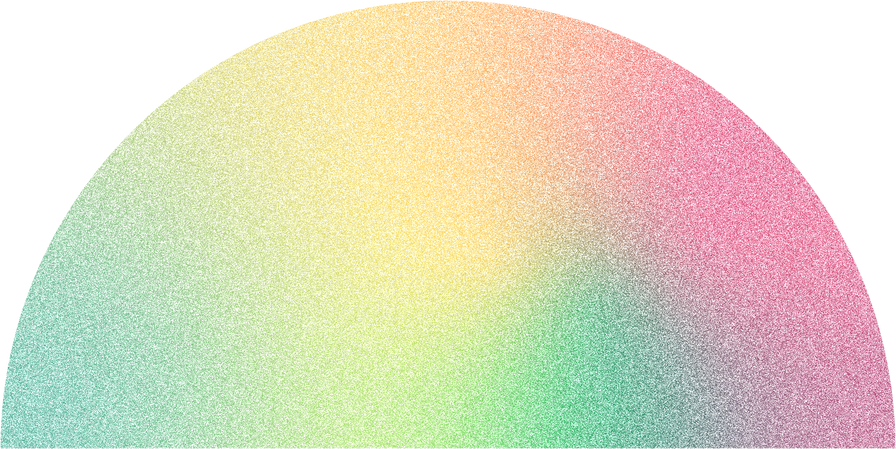 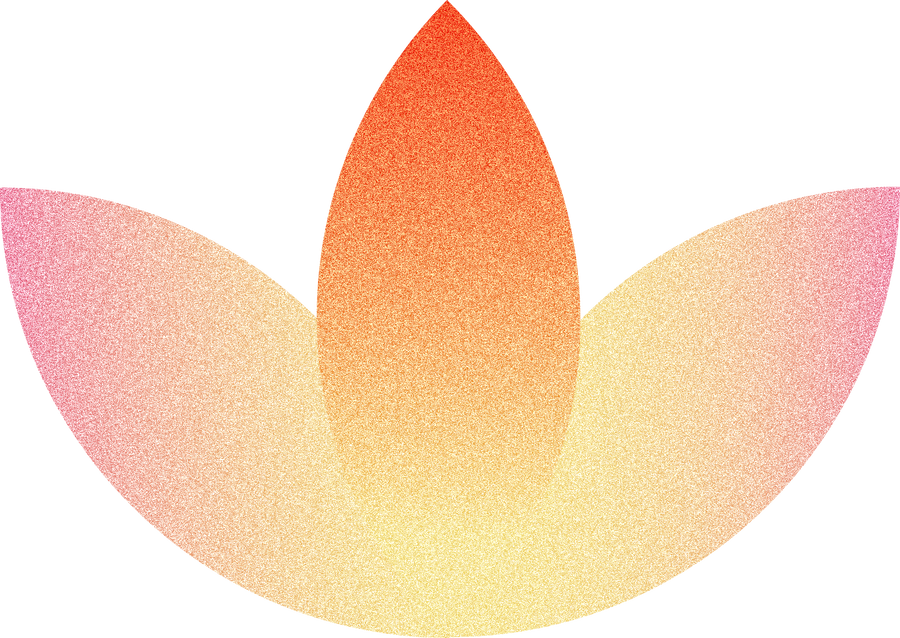 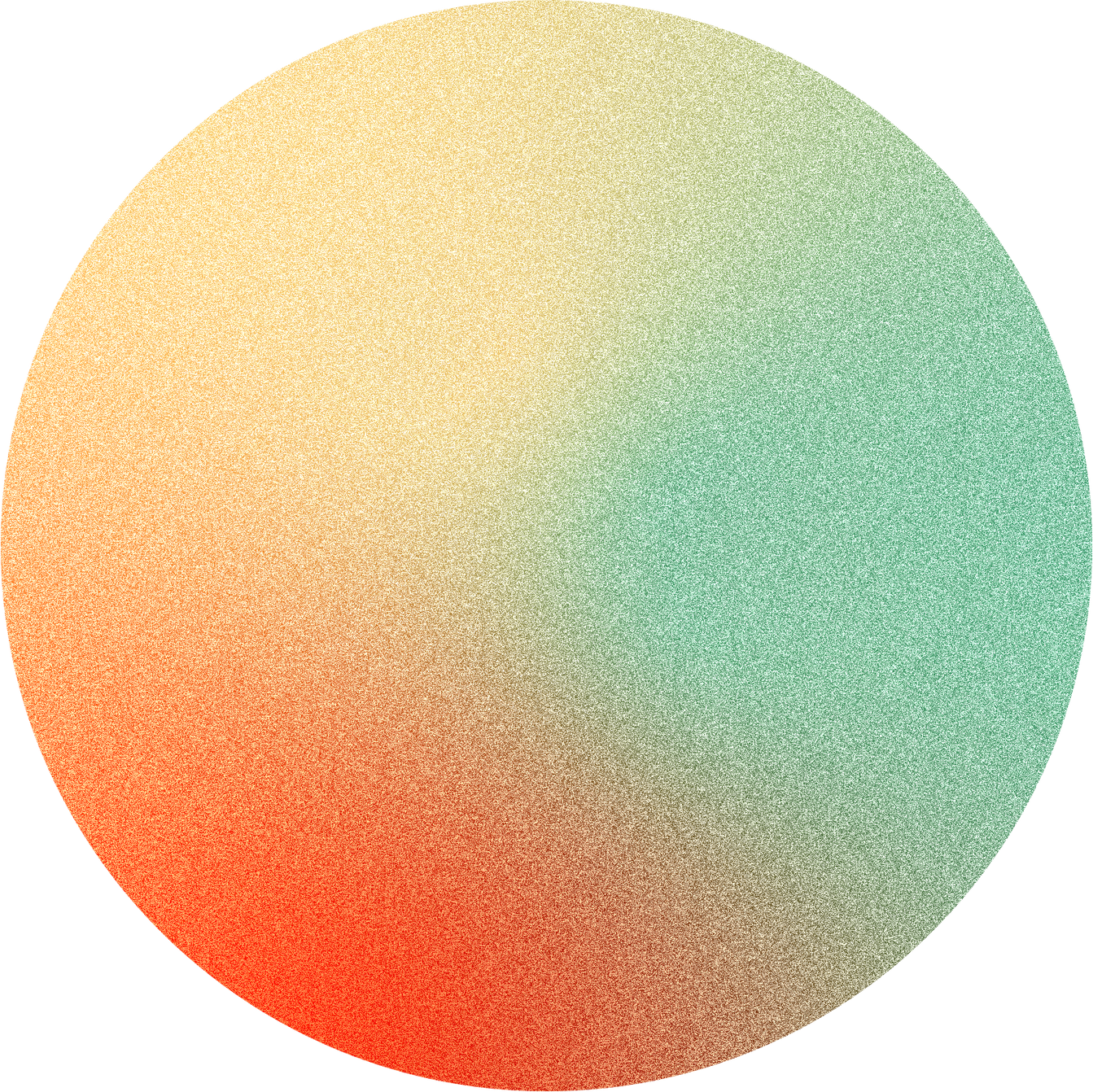 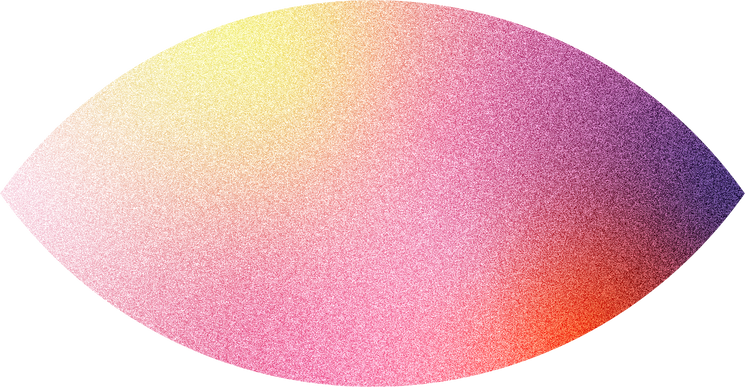 Вправи для очей
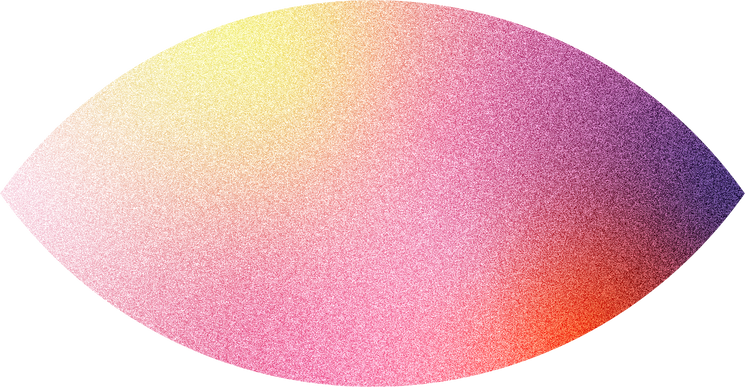 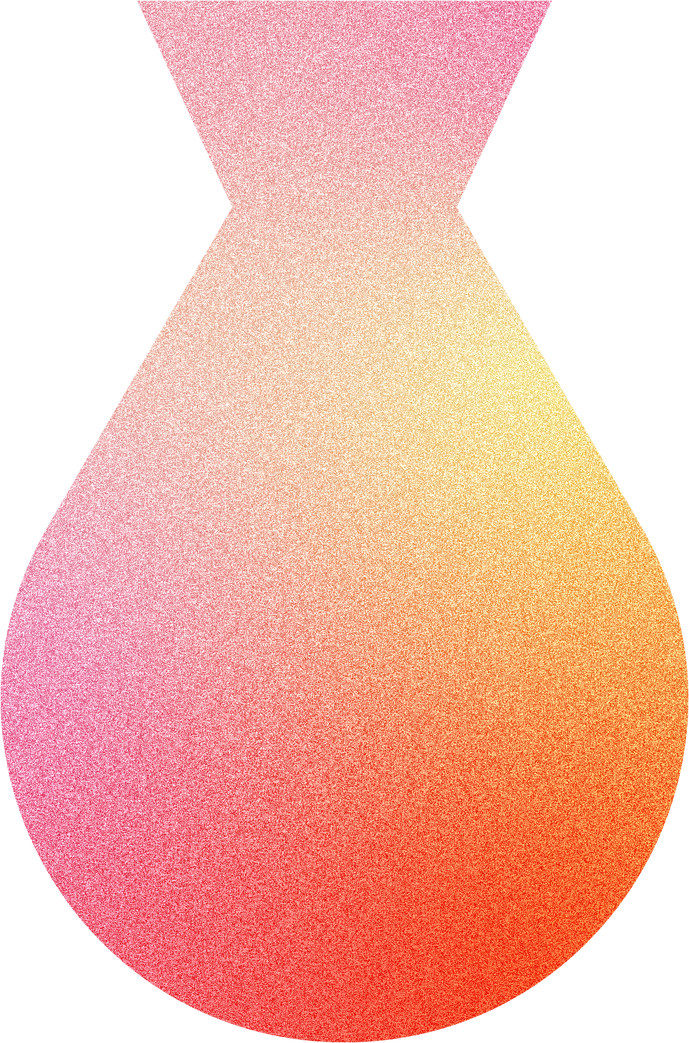 фізкультхвилинка
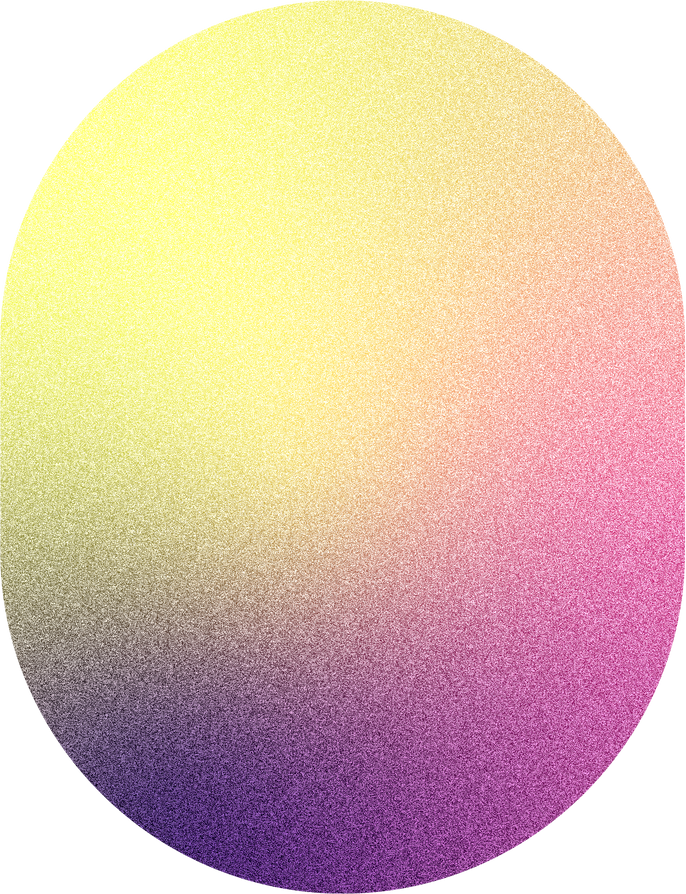 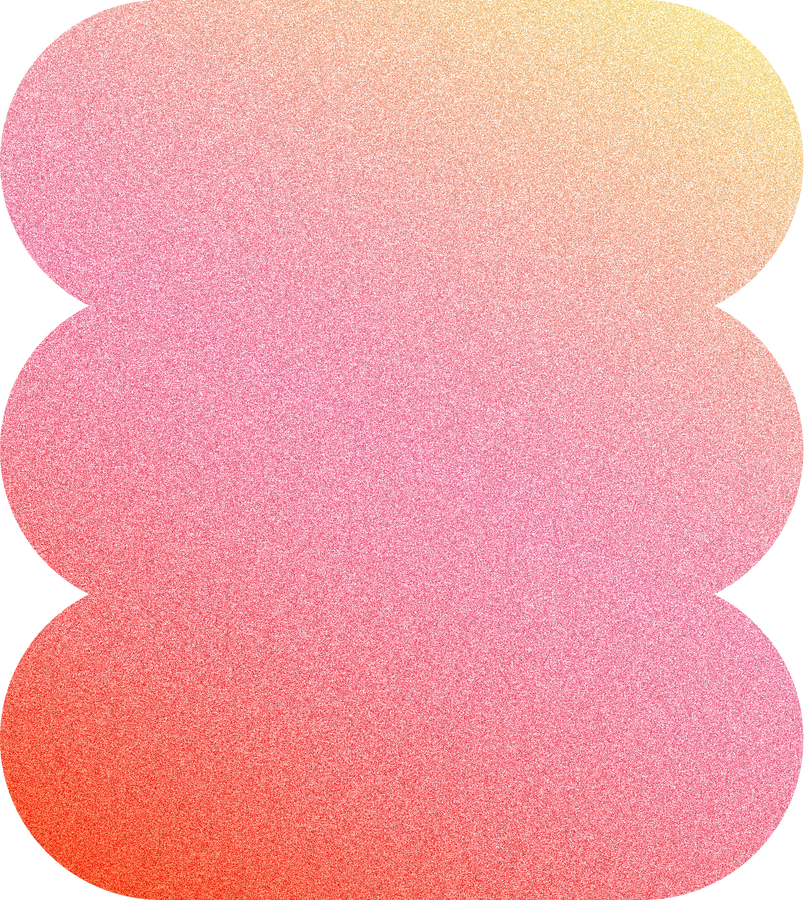 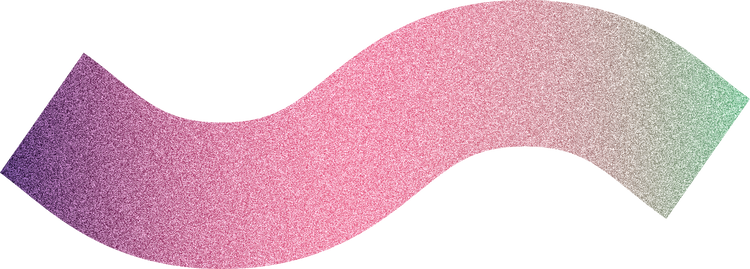 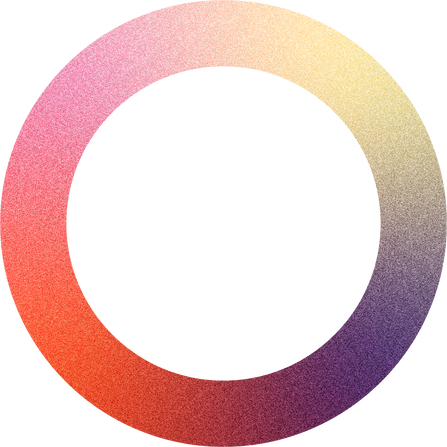 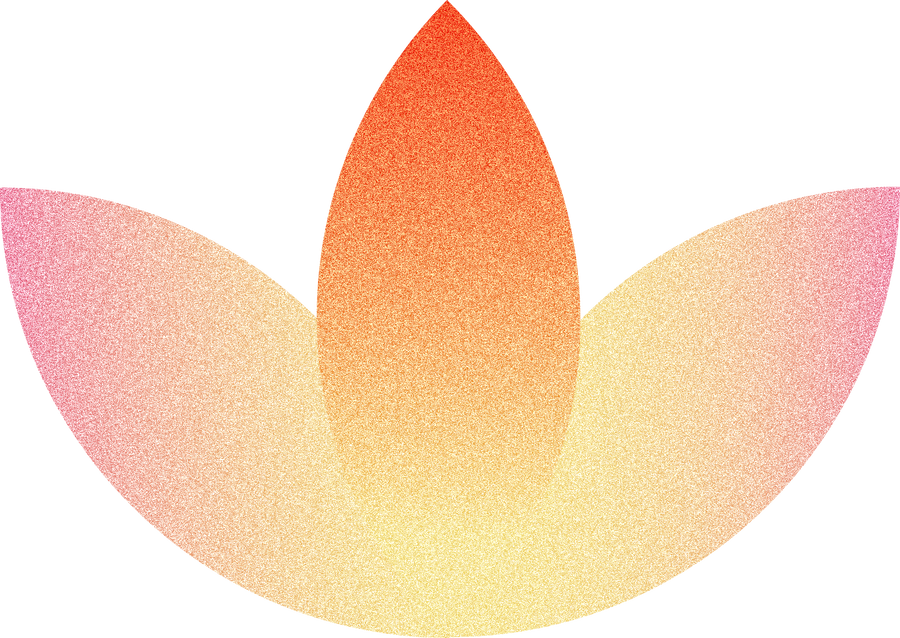 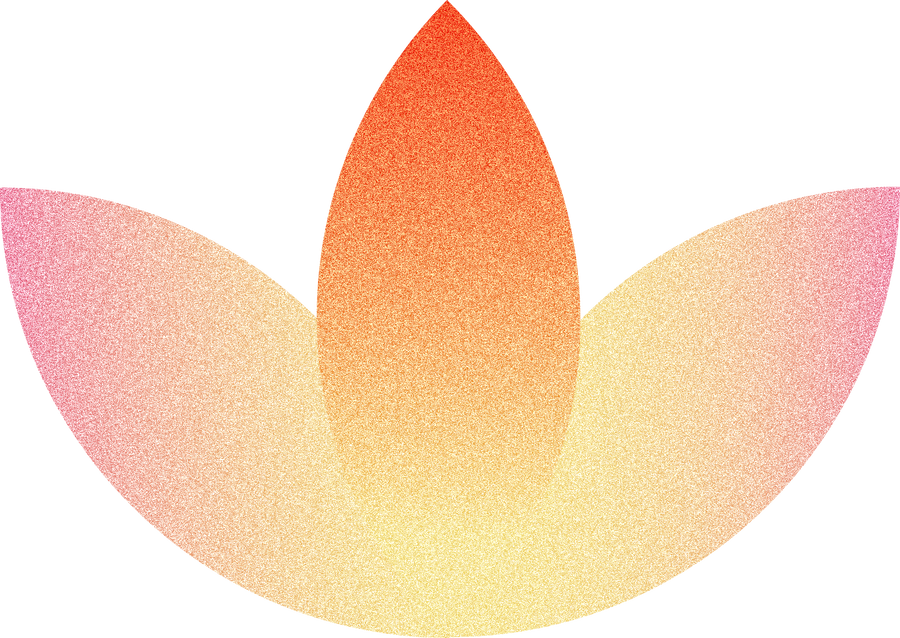 Працюємо з комп’ютером § 2.3 ст. 65-66
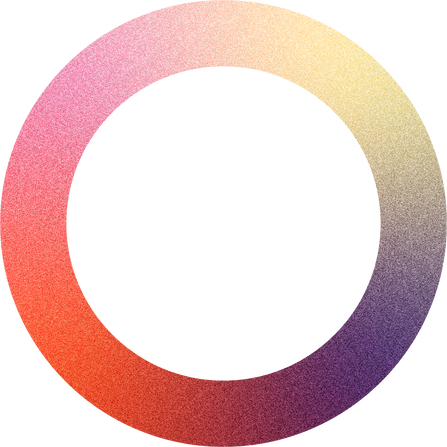 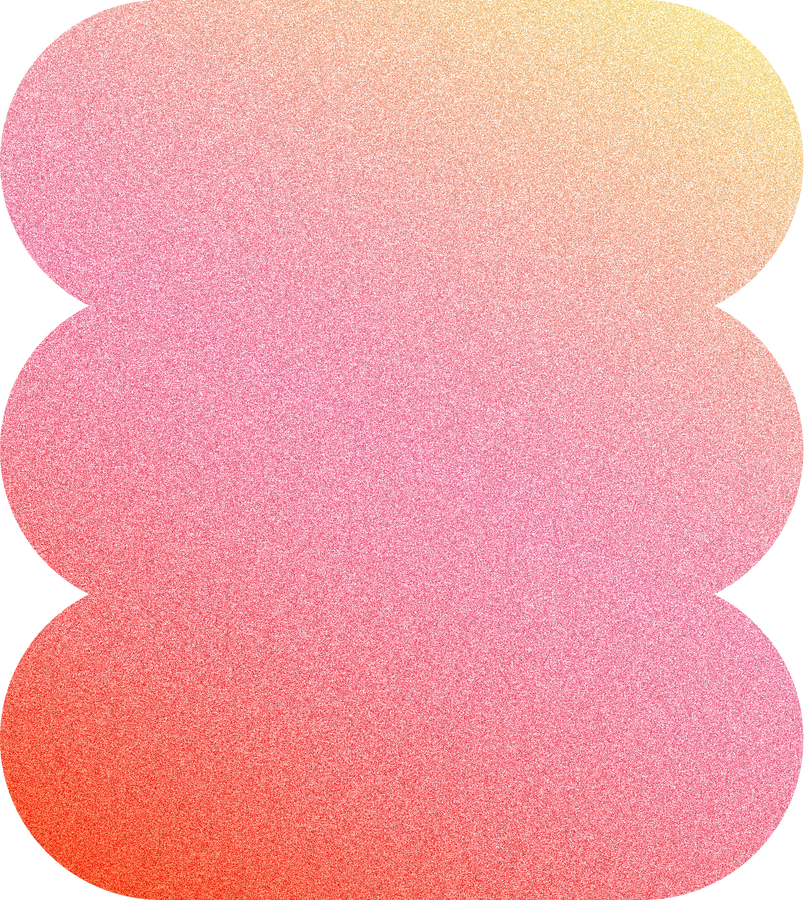 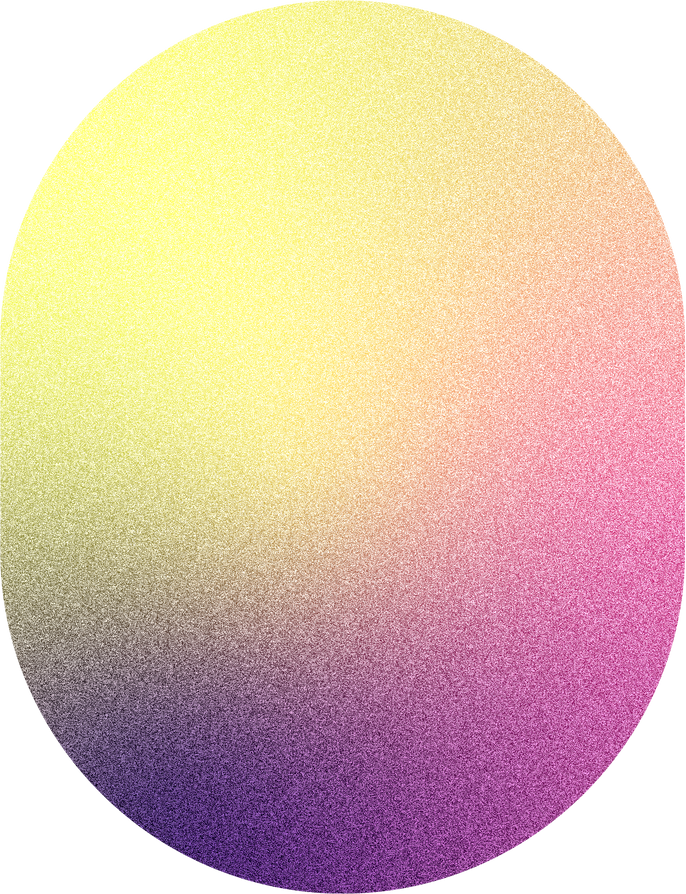 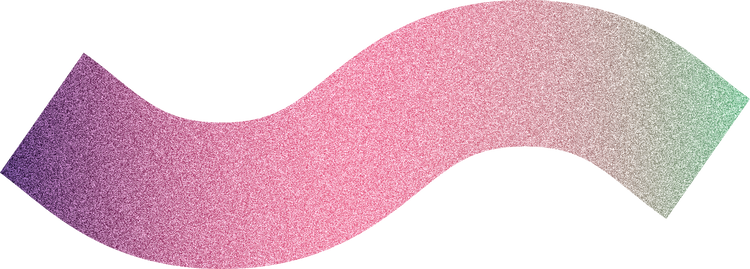 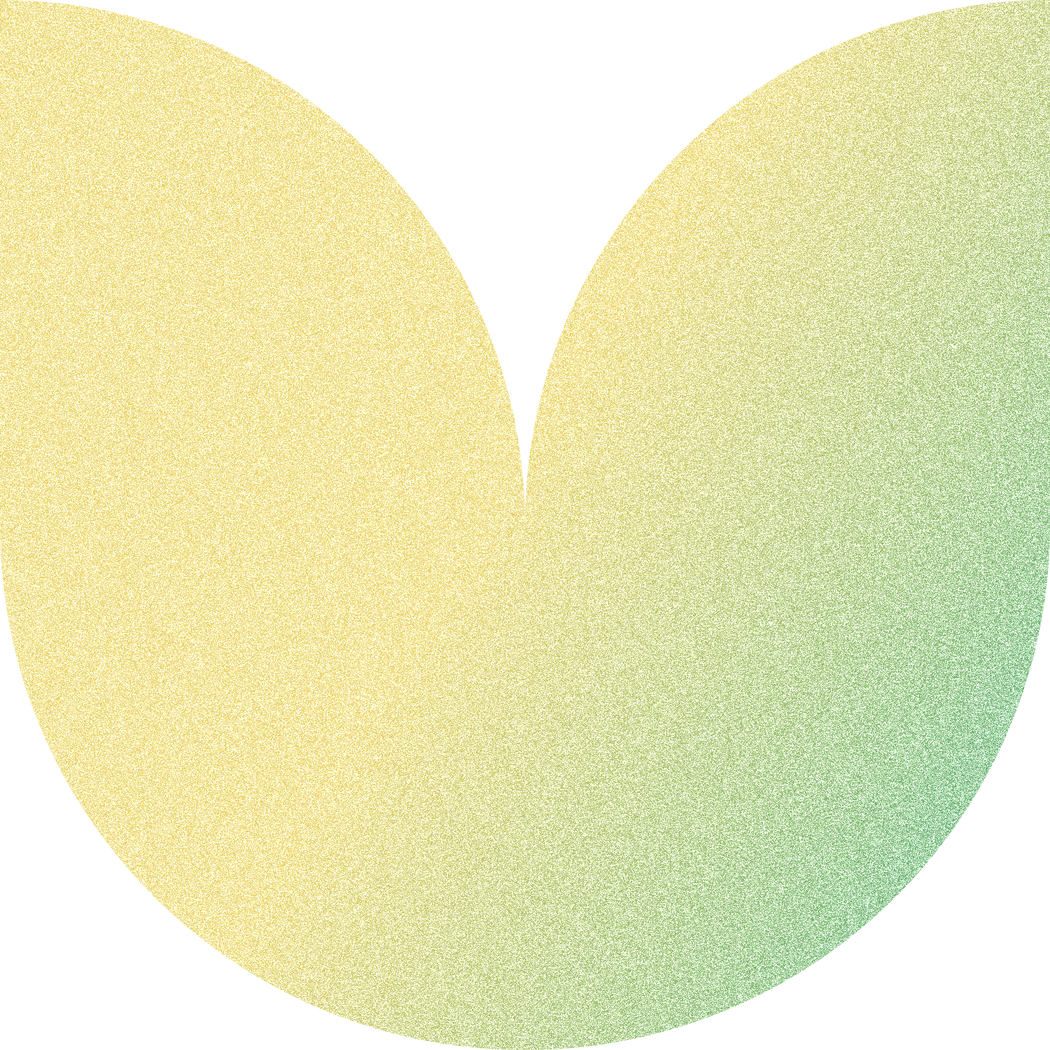 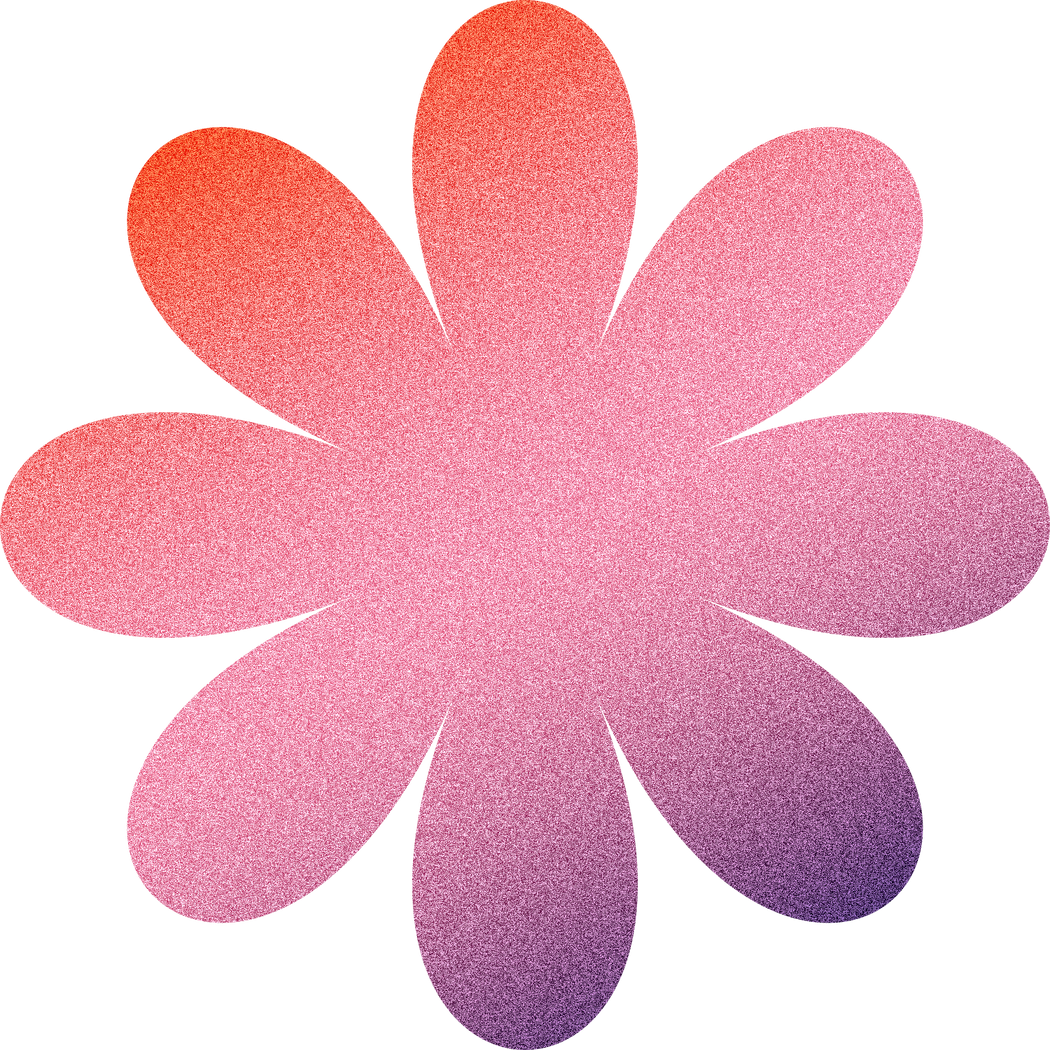 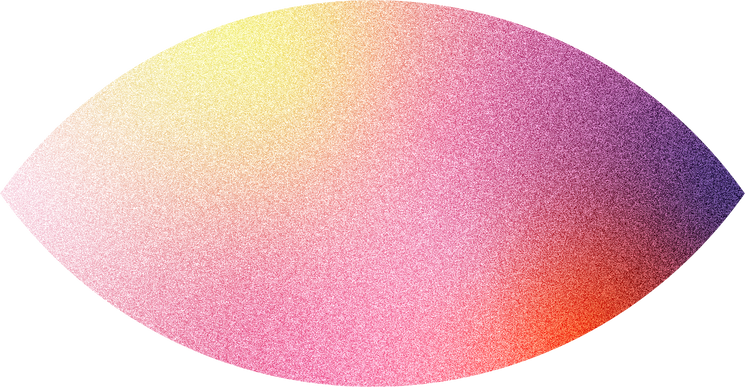 «КОЛЕСО ПИТАНЬ»
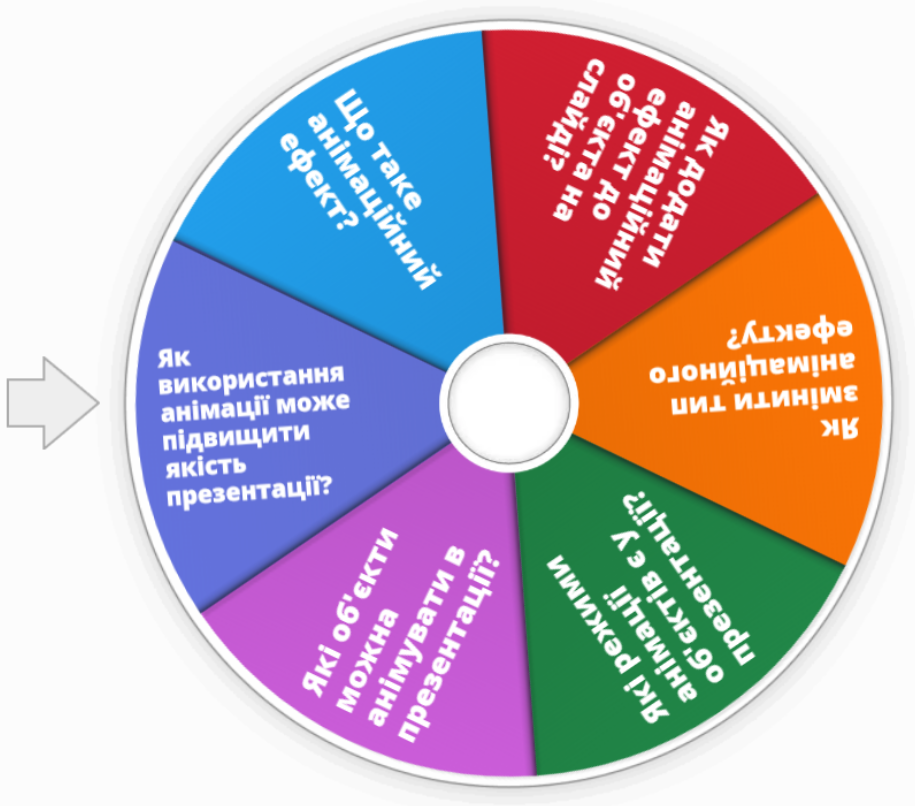 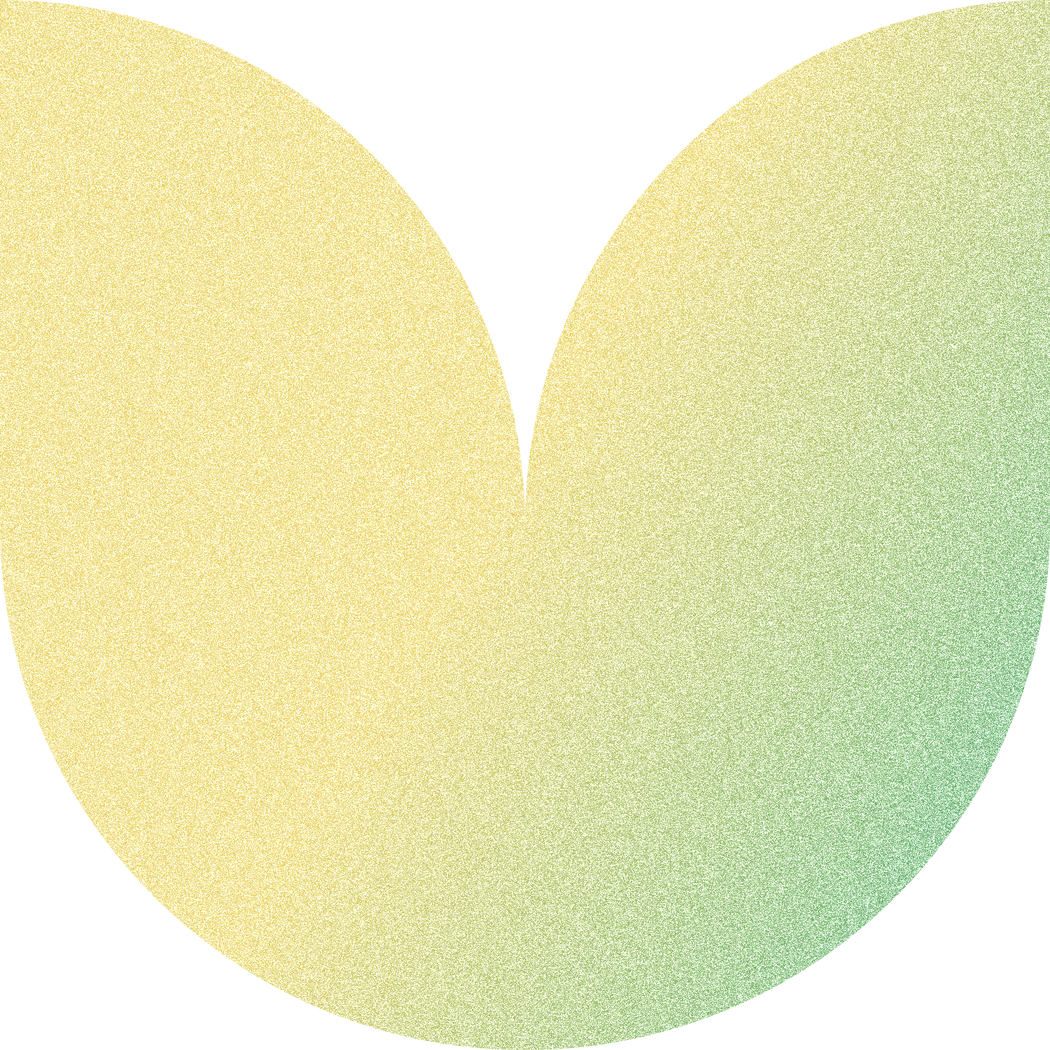 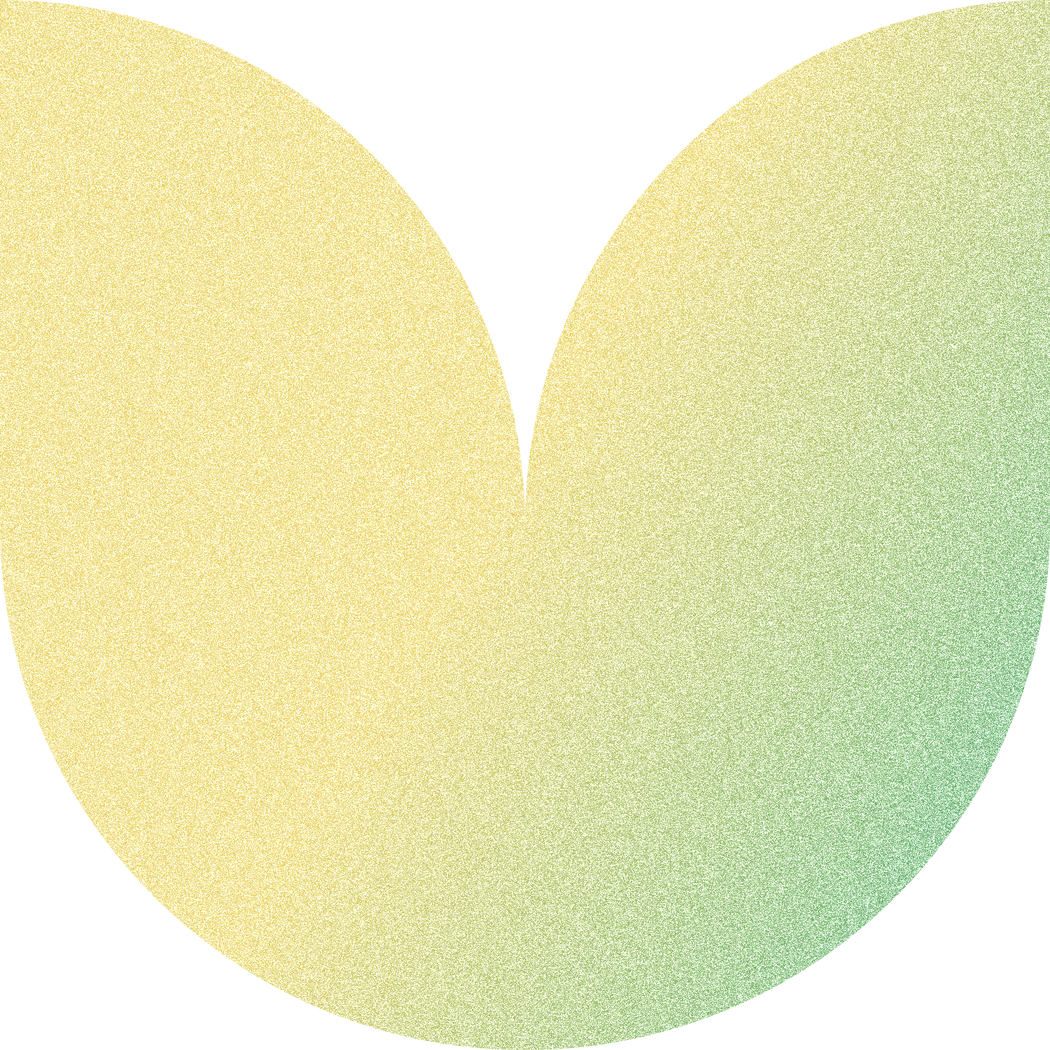 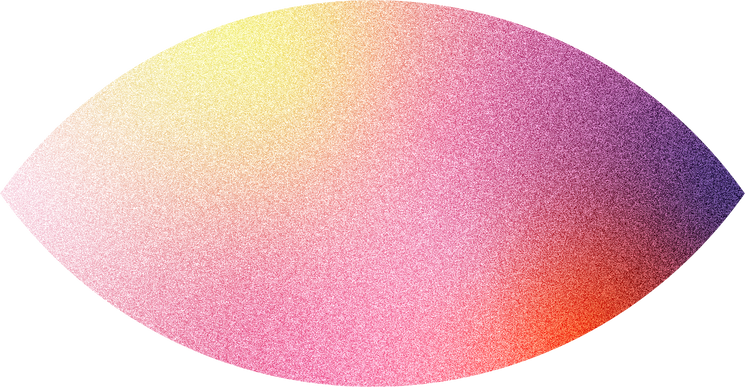 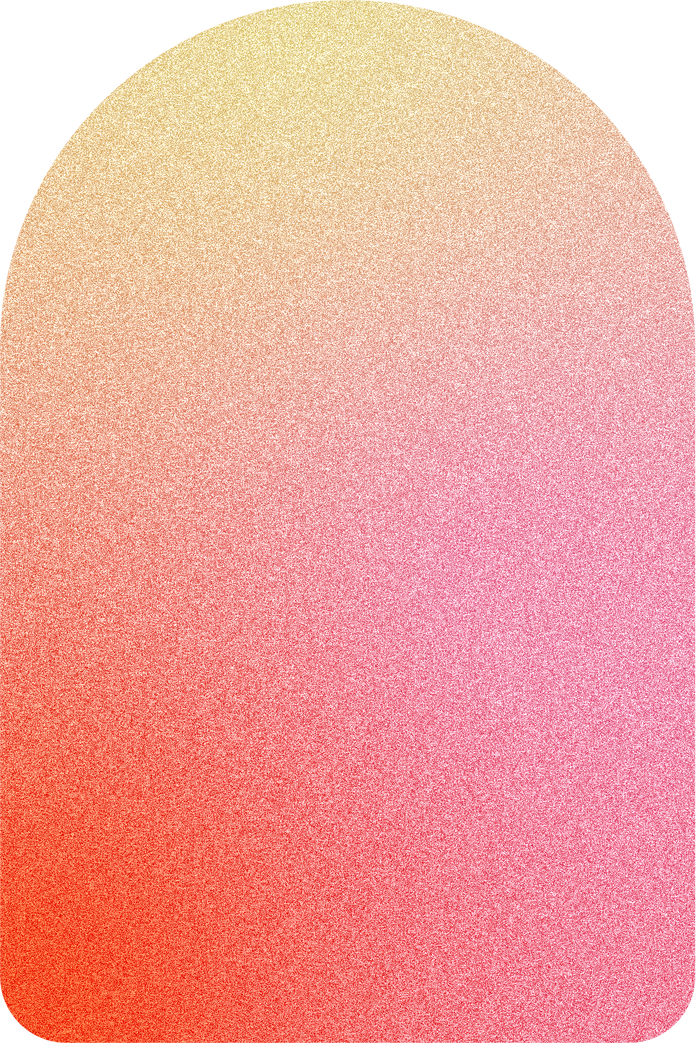 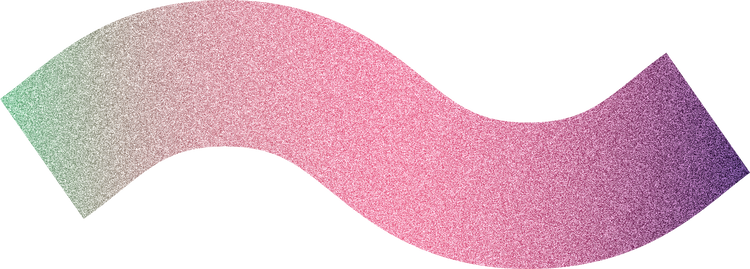 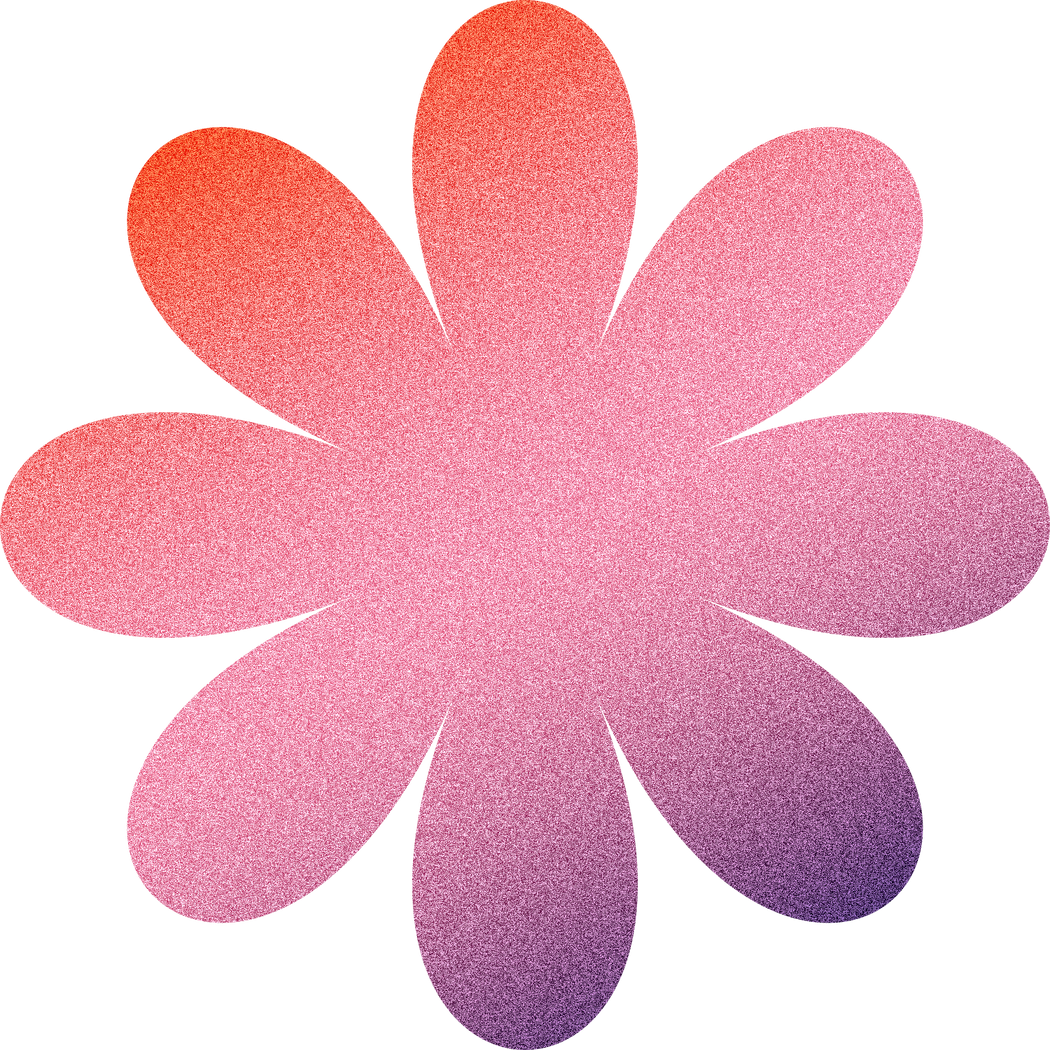 Домашнє завдання:
Підручник § 2.3 ст. 58-67
Виконати вправу “Кросворд” на платформі learningapps.
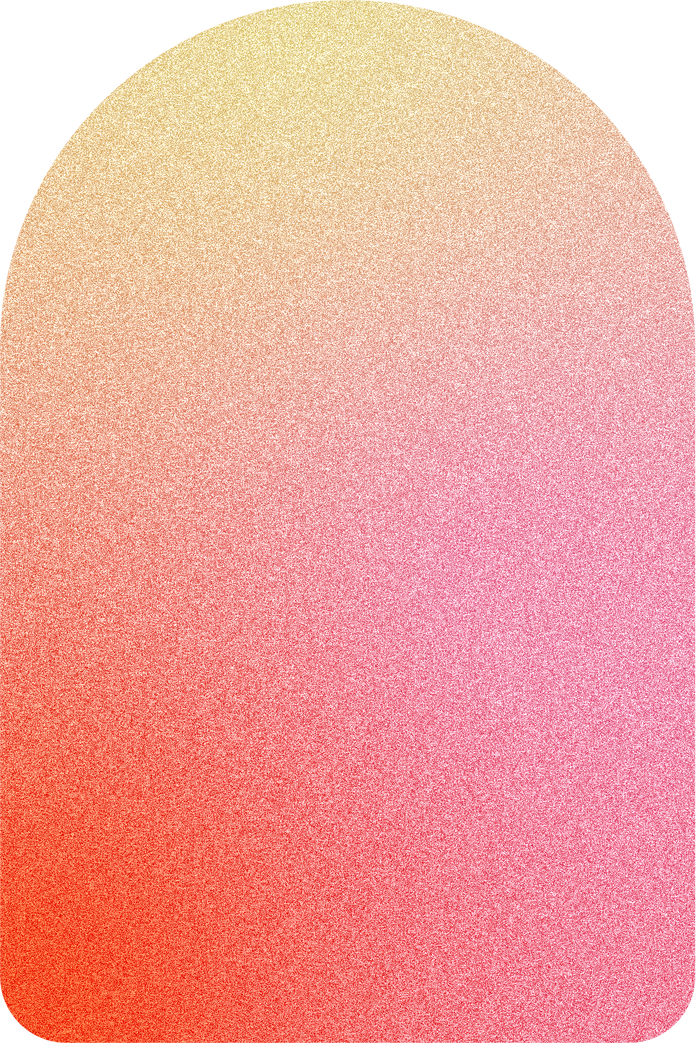